Follicular Lymphoma (FL) and Mantle Cell Lymphoma (MCL)
Laurie H Sehn, MD, MPH
GALLIUM Study: Long-term Follow-up
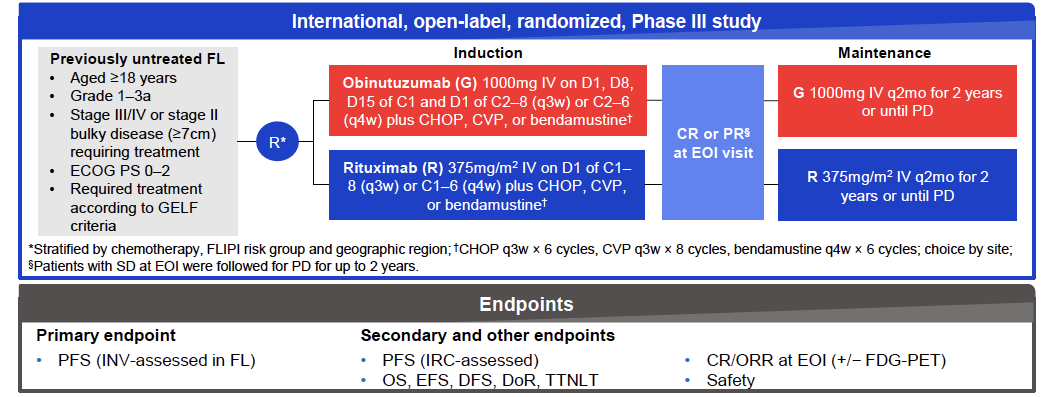 Townsend et al, EHA 2022
[Speaker Notes: Patients were stratified using: IPI score (2 vs 3–5), Bulky disease (≥7.5cm), Geographical region
An interim analysis of the results is planned for after four treatment cycles
Follow-up period: 5 years from the end of treatment]
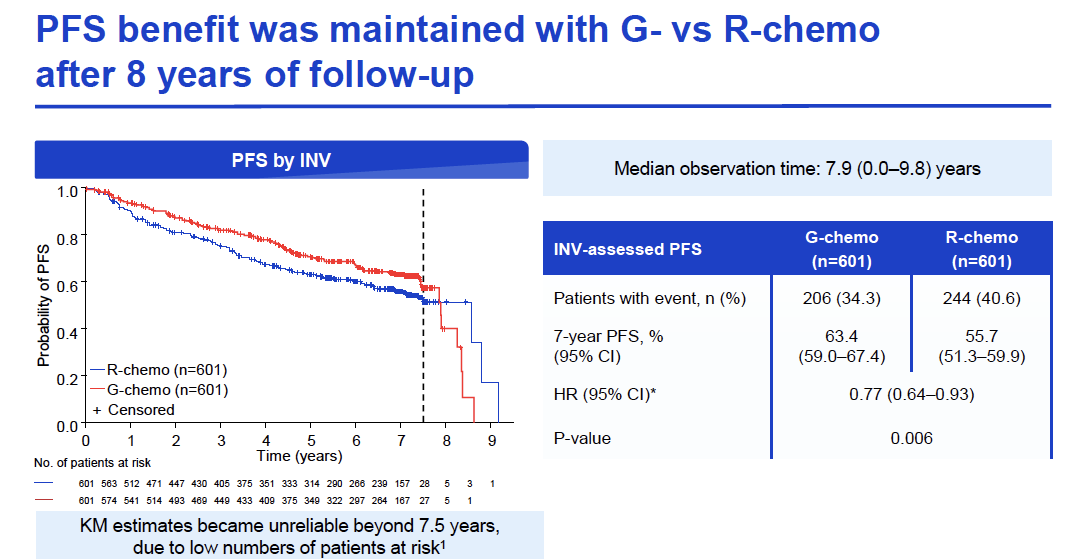 Townsend et al, EHA 2022
[Speaker Notes: Patients were stratified using: IPI score (2 vs 3–5), Bulky disease (≥7.5cm), Geographical region
An interim analysis of the results is planned for after four treatment cycles
Follow-up period: 5 years from the end of treatment]
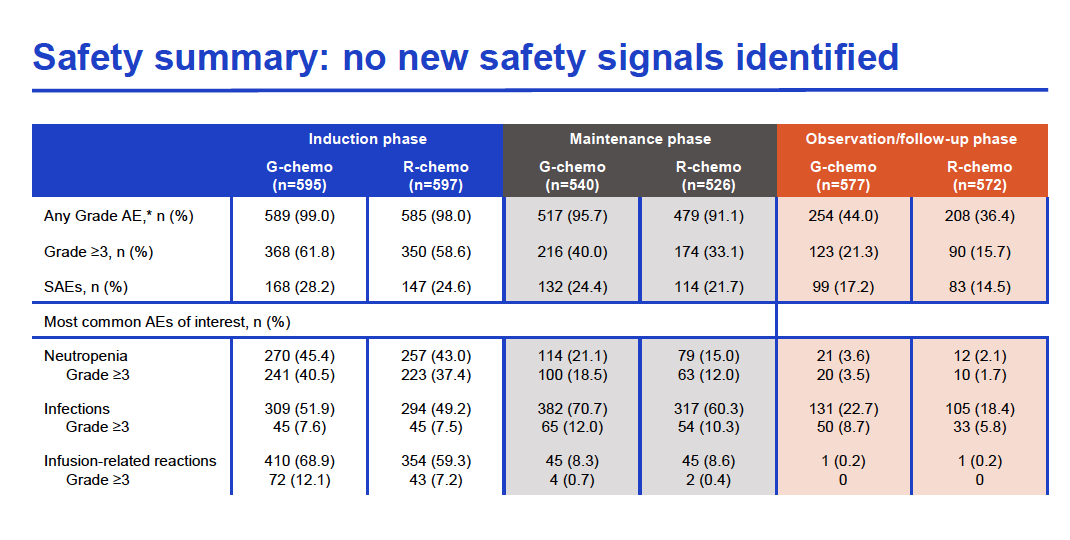 Townsend et al, EHA 2022
[Speaker Notes: Patients were stratified using: IPI score (2 vs 3–5), Bulky disease (≥7.5cm), Geographical region
An interim analysis of the results is planned for after four treatment cycles
Follow-up period: 5 years from the end of treatment]
Six‑Year Results from the Phase 3 RELEVANCE Study: Similar Outcomes for Previously Untreated FL Receiving Lenalidomide Plus Rituximab (R2) versus R‑Chemotherapy Followed by R Maintenance
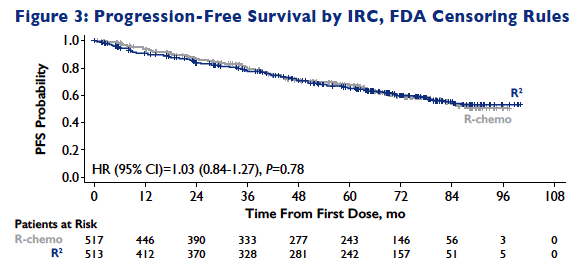 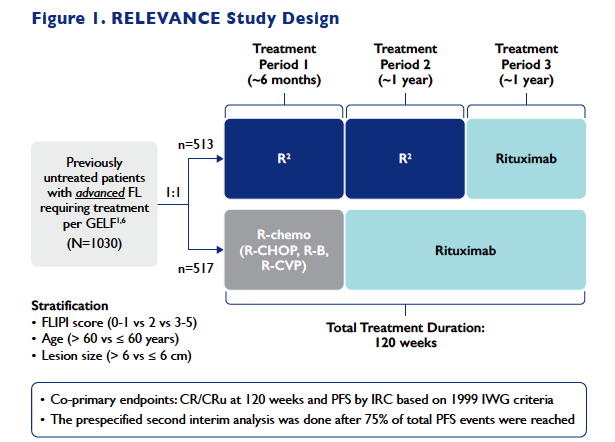 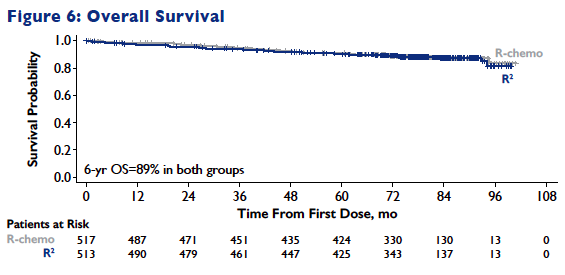 Morschhauser F, et al J Clin Oncol 2022
[Speaker Notes: Focus on drugs in clinical development, prototypic drugs, some of which have made way onto market in other histologies and physicians tempted to use. Sorry if I don’t mention your particular drug, limited time, point you to manuscript in hematology]
Pivotal, single-arm, multicenter, Phase II expansion in patients with R/R FL and ≥2 prior therapies
Mosunetuzumab Monotherapy: Update from Pivotal Phase II Study in Relapsed/Refractory Follicular Lymphoma
Key inclusion criteria
Data analysis
Study met its primary endpoint: 60% CR rate versus 14% historical control (p<0.0001)1,2
Updated efficacy and safety analysis with median 28.3 months of follow up (10 months after the previous report)
FL Grade 1–3a
ECOG PS 0–1
≥2 prior therapies including an anti-CD20 antibody and an alkylator
D15: 60mg
D1: 60mg
D1: 30mg
D1: 30mg
D8: 2mg
D1: 1mg
Mosunetuzumab administration
C1
C2
C3
C8/17
IV mosunetuzumab administered in 21-day cycles with step-up dosing in C1
Fixed-duration treatment: 8 cycles if CR after C8; 17 cycles if PR/SD after C8
Re-treatment with mosunetuzumab permitted at relapse for patients who achieved CR
No mandatory hospitalization
1. Dreyling M, et al. J Clin Oncol 2017;35:3898–3905; 2. Budde LE, et al. Lancet Oncol 2022;23:1055–1065.
Bartlett, N et al. ASH 2022
Mosunetuzumab Monotherapy: Response Rates
Time to first response (median [range]): 1.4 months (1.0–11)
           Time to first CR (median [range]): 3.0 months (1.0‒19)
High ORR and CR rate were consistent with published results1
1. Budde LE, et al. Lancet Oncol 2022;23(8):1055–1065.
DOCR and PFS with mosunetuzumab versus last prior therapy
DOCR
PFS
1.0
1.0
Mosunetuzumab (N=90)
Prior therapy (N=90)
Mosunetuzumab (n=54)
Prior therapy (n=32)
0.8
0.8
0.6
0.6
Probability
Probability
0.4
0.4
0.2
0.2
Prior therapy
Prior therapy
32
32
30
28
28
23
18
16
16
12
11
11
11
11
5
5
5
5
4
90
80
66
61
56
52
44
41
36
28
24
22
20
19
19
19
16
13
12
12
Mosunetuzumab
54
53
50
43
42
37
35
31
28
22
19
10
5
4
4
2
2
2
NR
90
80
71
60
59
55
47
46
40
33
32
31
18
10
5
5
3
3
1
NR
Mosunetuzumab
0.0
0.0
0
2
4
6
8
10
12
14
16
18
20
22
24
26
28
30
32
34
36
0
2
4
6
8
10
12
14
16
18
20
22
24
26
28
30
32
34
36
38
Time (months)
Time (months)
Extended DOCR and 12-month improvement in median PFS with mosunetuzumab compared with last prior therapy
Patients at risk
Patients at risk
Mosunetuzumab Monotherapy: Safety profile
AEs related to mosunetuzumab
AEs (≥15%) by grade and relationship with mosunetuzumab
All AEs
CRS
Grade
Fatigue
1
2
3
4
Headache
Neutropenia‡
Hypophosphatemia
Hypokalemia
Constipation
Diarrhea
Dry skin
Pruritus
Nausea
Pyrexia
Cough
Rash
50
40
30
20
10
0
10
20
30
40
50
Frequency (%)
No new serious AEs, Grade ≥3 AEs, or treatment-related AEs were reported with 10 additional months of follow-up
*Malignant neoplasm progression (n=1) and unexplained death (n=1). †Mosunetuzumab related: CRS (2 patients); mosunetuzumab unrelated: Epstein-Barr viremia and Hodgkin’s disease (1 patient each). ‡Grouped term including preferred term ‘neutropenia’ and ‘neutrophil count decreased’.
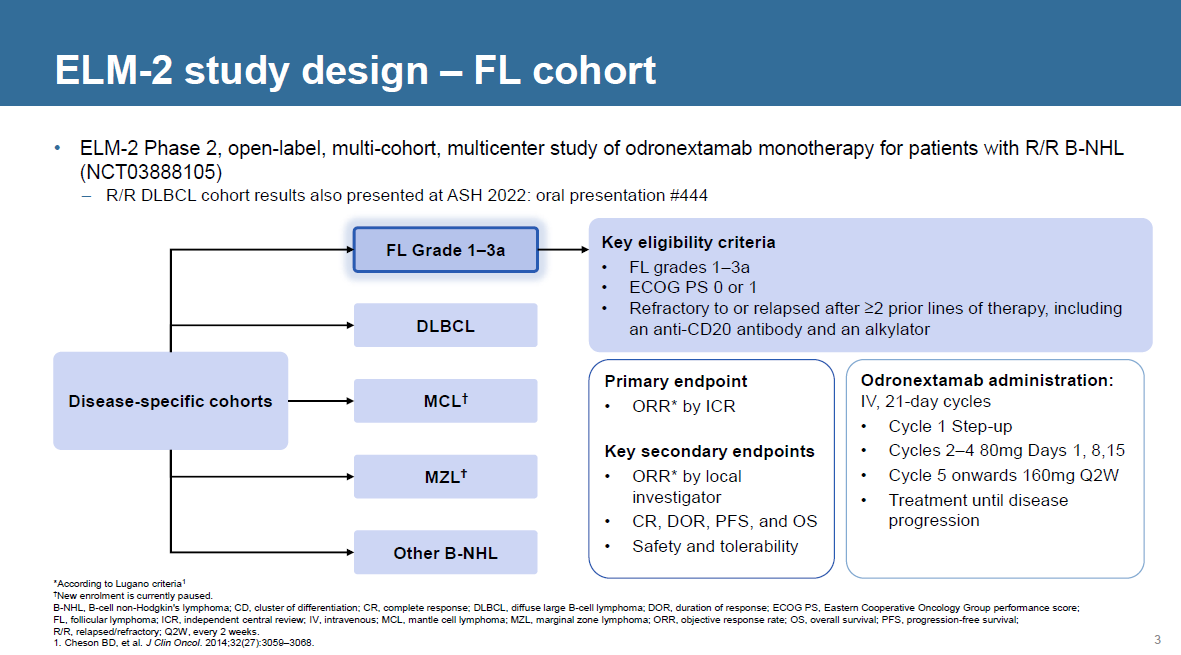 Odronextamab
Kim et al, ASH 2022
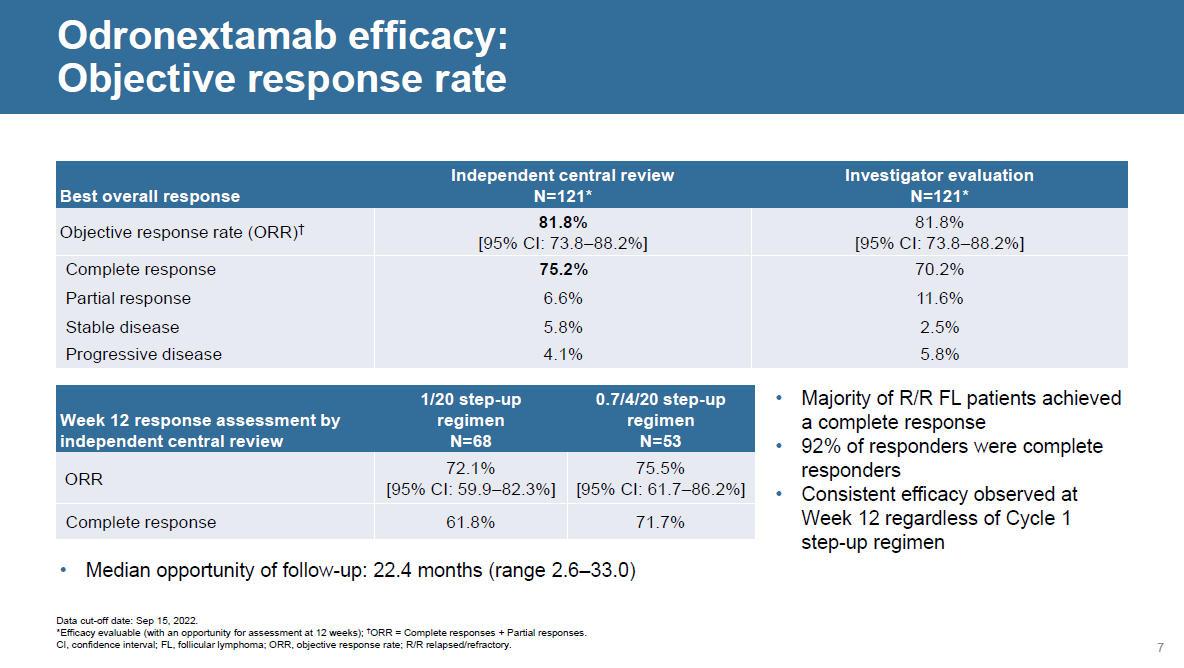 Kim et al, ASH 2022
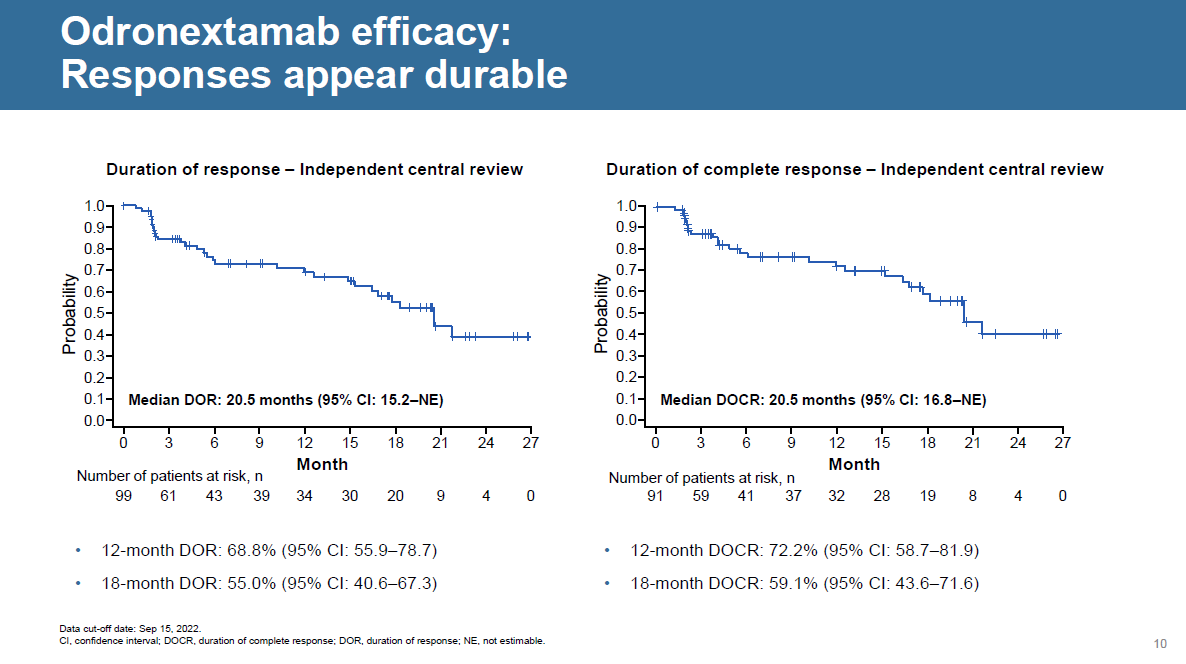 Kim et al, ASH 2022
Subcutaneous Epcoritamab with Rituximab and Lenalidomide in Relapsed/Refractory FL
A phase 1b/2, open-label trial evaluating the safety and antitumor activity of epcoritamab + R2 in adults with R/R FLa
Key inclusion criteria
R/R CD20+ FL
Grade 1, 2, or 3A
Stage II–IV
Need for treatment based on symptoms or disease burden, as determined by GELF criteria1
ECOG PS 0–2
Measurable disease by CT or MRI
Adequate organ function
R2
Primary objectives: Safety and antitumor activityb
Data cutoff: September 16, 2022
Median follow-up: 6.4 mo
aPatients received SC epcoritamab with step-up dosing (ie, priming and intermediate doses before first full dose), corticosteroid prophylaxis to mitigate CRS, and protocol-mandated hospitalization for 24 h after the first full dose. Epcoritamab was administered in 28-d cycles as shown. In arm 2a, epcoritamab schedule was QW in C1–3, Q2W in C4–9, and Q4W in C10+. Dose escalation evaluated 24 and 48 mg epcoritamab + R2. bTumor response was evaluated by PET-CT obtained at 6, 12, 18, 24, 36, and 48 wk, and every 24 wk thereafter, until disease progression. 1. Brice P, et al. J Clin Oncol. 1997;15:1110-7.
Falchi, L et al, ASH 2022
Subcutaneous Epcoritamab with Rituximab and Lenalidomide in Relapsed/Refractory FL: Efficacy
Median duration of response (mDOR) not reached (95% CI, 7.2–not reached)
n=79
Number at risk
76
47
22
2
0
Data cutoff: October 31, 2022
Median follow-up: 5.6 mo (range, 1.2+ to 11.5+)
aOngoing PMR in 6 patients.
Falchi, L et al, ASH 2022
Subcutaneous Epcoritamab with Rituximab and Lenalidomide in Untreated FL
A phase 1b/2, open-label trial evaluating the safety and antitumor activity of epcoritamab + R2 in adults with previously untreated FL
Key inclusion criteria
Previously untreated CD20+ FL
Grade 1, 2, or 3A
Need for treatment based on symptoms or disease burden, as determined by GELF criteria1
ECOG PS 0–2
Measurable disease by CT or MRI
Adequate organ function
Expansion, N=41
Epcoritamab (SC)
48 mg
QW C1–2, Q4W C3+
Treatment up to 2 years





Rituximab (IV)
375 mg/m2
QW C1, Q4W C2–6




Lenalidomide (oral)
20 mg
QD for 21 d in C1–12
Step-up dosing
Primary objectives: Antitumor activity (ORR)b and safety/tolerability
Key secondary endpoint: DOR
Data cutoff: September 16, 2022
Median follow-up, mo (range)a: 8.1 (1.4+ to 10.7)
Epcoritamab was administered in 28-d cycles as shown. Dose escalation (part of arm 2a, previously reported2) evaluated 24 and 48 mg epcoritamab + R2. In arm 2a, epcoritamab schedule was QW in C1–3, Q2W in C4–9, and Q4W in C10+. aMedian is Kaplan–Meier estimate. bTumor response was evaluated by PET-CT obtained Q12W until CMR, and then Q24W, relative to the first study day, until disease progression. 1. Brice P, et al. J Clin Oncol. 1997;15:1110-7. 2. Falchi L, et al. ASCO 2022. Abstract 7524.
High Rates of Overall and Complete Metabolic Response
Duration of Response
Number at risk
0
33
18
2
Median duration of response not reached (95% CI, NR–NR)
Median follow-up, mo (range): 8.1 (1.4+ to 10.7). Kaplan–Meier estimated probability of remaining in response.
Tazemetostat in R/R Follicular Lymphoma:
Propensity Score Matched Analysis
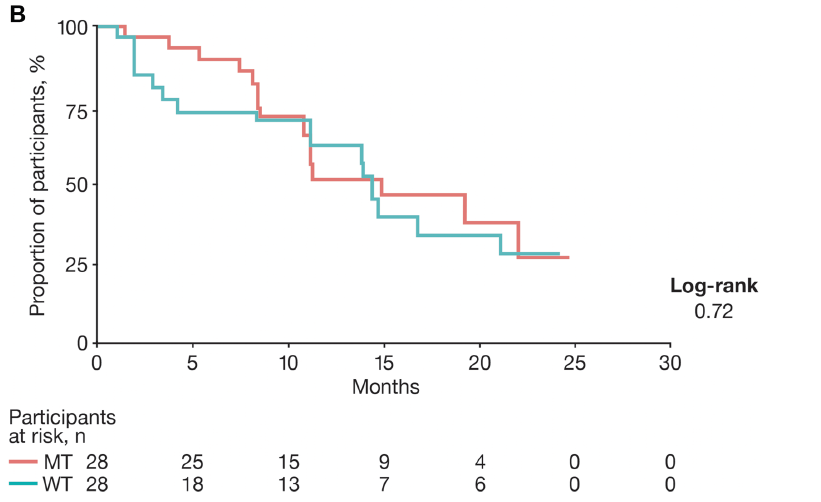 MT: ORR 71%; median PFS 14.8 m
WT: ORR 50%; median PFS 14.3m
Proudman et al, Oncotarget 2022
[Speaker Notes: Patients were stratified using: IPI score (2 vs 3–5), Bulky disease (≥7.5cm), Geographical region
An interim analysis of the results is planned for after four treatment cycles
Follow-up period: 5 years from the end of treatment]
Tazemetostat with Lenalidomide and Rituximab in R/R FL
This international, multicenter, randomized, double-blind, active-controlled, 3-stage, biomarker-enriched, phase 1b/3 study (NCT04224493) is evaluating TAZ + R2 in patients with R/R FL
Phase 1b (Stage 1: Safety Run-in)
Preliminary efficacy analysis was performed on the response-evaluable populationd
Efficacy was reported as best overall response, PFS, and DORe
The safety populationf was used for all safety analyses
Dose Escalation Using 3+3 Designa
Patients with R/R FL
Primary Endpoints
TAZ (dose escalation; 3+3 design) + R2
•  Safety and tolerability
Enrolled N=44
N≈3–18a
•  TAZ RP3D
Secondary Endpoint
•  Safety PK parameters
Phase 3 (Stage 2b)
Primary Endpoint
Continue arm 1 treatment
Continue TAZ
Arm 1
•  PFS (by Investigator)
for up to 12 cycles or until
as maintenance therapy
TAZ RP3D + R2
relapse or intolerabilityc
for up to 2 years
Secondary Endpoints
Patients with R/R FL
R
•  PFS (by IRC)
1:1
•  ORR
N≈500
Continue arm 2 treatment
Continue placebo as
Arm 2
•  DOR
for up to 12 cycles or until
maintenance therapy
Placebo + R2
•  DOCR
relapse or intolerabilityc
for up to 2 years
•  DCR
•  OS
Stratified by EZH2 mutation status (MT vs WT), sensitivity to prior treatment (sensitive vs refractory), and number of lines of therapy (1 vs ≥2)
•  QoL
•  Population PK
Safety and tolerability
•
aAdditional patients enrolled to further study safety in the 600- and 800-mg groups. bAn optional stage 3, for patients with MT EZH2 FL only, will be executed if the efficacy in stage 2 fails for all patients but is sufficiently promising for patients with MT EZH2 FL (as assessed in a futility analysis during stage 2). cAll patients receive treatment in 28-day cycles. dThe response-evaluable population consists of patients from the intent-to-treat population who had adequate baseline and ≥1 postbaseline tumor assessment, per the International Working Group criteria for non-Hodgkin lymphoma. ePer investigator assessment, according to Lugano 2014 response criteria. fThe safety population is defined as all patients who receive ≥1 dose of study drug
Batlevi et al, ASH 2022
[Speaker Notes: Speaker notes
This is a time-limited treatment
In phase 1b, after the first 12 months of combination therapy, tazemetostat 800 mg BID will be administered as maintenance therapy
End of treatment is after 36 months of study treatment 

^Subtitle: EZH-302_Protocol Amendment-2.0 p13C
^Bullet 1: EZH-302_Protocol Amendment-2.0 p26A
^Bullet 1, sub-bullet 1: EZH-302_Protocol Amendment-2.0 p14C
^Bullet 2: EZH-302_Protocol Amendment-2.0 p26B
^Figure: v1.0_EZH-302_Study Card_9-23-22
^Table (within figure): EZH-302_Protocol Amendment-2.0 p24A
^Footnote a: EZH-302_Protocol Amendment-2.0 p26A
^Footnote b: EZH-302_Protocol Amendment-2.0 p14C
^Footnote c: EZH-302_Protocol Amendment-2.0 p26B
^Footnotes d-f: v1.0_EZH-302_Study Card_9-23-22 p1A]
Tazemetostat + R2 Phase Ib: Efficacy by mutation status
KM Curve of PFS by Mutation Status
1.0
0.9
0.8
0.7
0.6
12-month PFS estimate (95% CI):
83.3% (27.3, 97.5)
84.8% (63.0, 94.3)
Probability
0.5
0.4
0.3
0.2
0.1
0.0
MT
WT
Number of patients at risk:
MT
7
7
6
5
5
2
1
1
0
0
0
0
2
4
6
8
10
12
14
16
18
20
WT
35
33
30
25
23
15
5
3
2
1
0
Time (month)
ORR was 97.0% in patients with WT EZH2 (n=32)
ORR was 100% in patients with MT EZH2 (n=7)
mPFS and mDOR were not reached 
Recommended phase 3 dose: tazemetostat 800 mg po BID
No new safety signals
aEZH2 status for 1 patient with best overall response was unknown. 
KM, Kaplan-Meier; mDOR, median duration of response; mPFS, median progression-free survival; MT, mutant; NE, not evaluable; ORR, objective response rate; WT, wild-type.
Batlevi et al, ASH 2022
[Speaker Notes: ^Bullet 1: Combined 24 T&Fs for ASH2022 - EZH302-19July2022 p33A
^Bullet 2: Combined 24 T&Fs for ASH2022 - EZH302-19July2022 p33A
^Bullet 3: Combined 24 T&Fs for ASH2022 - EZH302-19July2022 p20A, 37A
^Table: Combined 24 T&Fs for ASH2022 - EZH302-19July2022 p33B
^Figure: Combined 24 T&Fs for ASH2022 - EZH302-19July2022 p23
^Figure 12-month estimate: Combined 9 Tables for ASH2022 - EZH302-21Oct2022 p14A
^Footnote a: Manu final response to Eisai cmt_11-16-22 p1A]
ZUMA-5: A Phase 2 Study of Axicabtagene Ciloleucel (Axi-Cel) in R/R Indolent NHL - Long-term Follow-up
R/R iNHL(N=157)
Leukapheresis
Conditioning Chemotherapy
Fludarabine 30 mg/m2 IV andcyclophosphamide 500 mg/m2 IV on Days −5, −4, −3
Post-treatment assessment and long-term follow-up periods
Axi-Cel Infusion
2×106 CAR+ cells/kgon Day 0
Primary Endpoint
ORR (IRRC assessed per the Lugano classification1)



Key Secondary Endpoints
CR rate (IRRC assessed)
Investigator-assessed ORRa
DOR, PFS, OS
AEs
CAR T-cell and cytokine levels
Key ZUMA-5 Eligibility Criteria
R/R FL (Grades 1–3a) or MZL (nodal or extranodal)a
≥2 Prior lines of therapy that must have included an anti-CD20 mAb combined with an alkylating agentb
21
ZUMA-5: Overall Response Rate
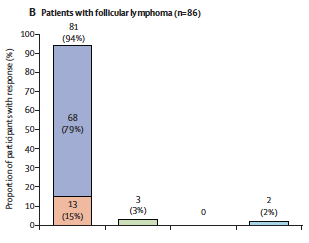 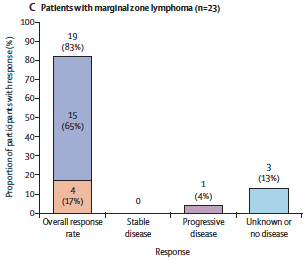 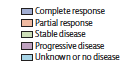 Jacobson et al, Lancet 2022
[Speaker Notes: Patients were stratified using: IPI score (2 vs 3–5), Bulky disease (≥7.5cm), Geographical region
An interim analysis of the results is planned for after four treatment cycles
Follow-up period: 5 years from the end of treatment]
ZUMA-5: Progression-free Survival
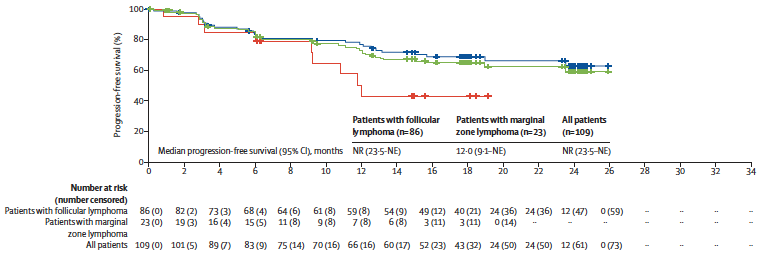 Median follow-up: 17.5m
Jacobson et al, Lancet 2022
[Speaker Notes: Patients were stratified using: IPI score (2 vs 3–5), Bulky disease (≥7.5cm), Geographical region
An interim analysis of the results is planned for after four treatment cycles
Follow-up period: 5 years from the end of treatment]
ELARA: Tisagenlecleucel in Patients with R/R FL
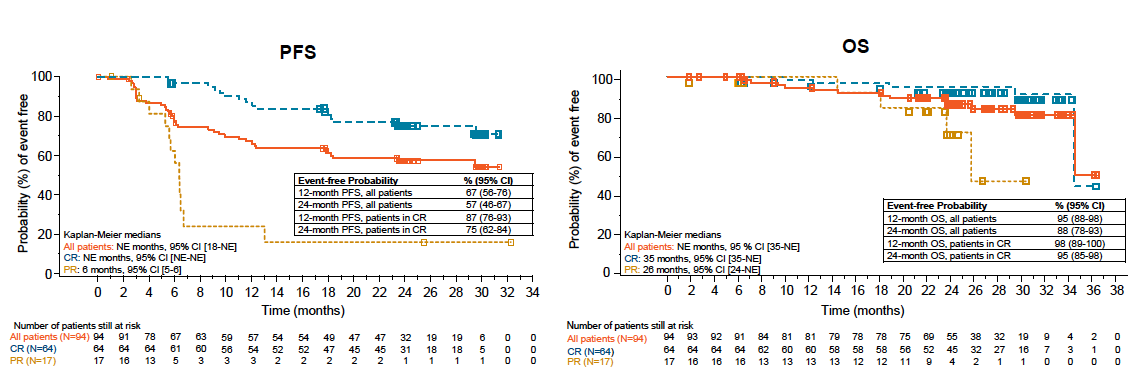 Probability (%) of survival
Probability of Survival
Median follow-up: 29 m
Dreyling et al, ASH 2022
[Speaker Notes: Patients were stratified using: IPI score (2 vs 3–5), Bulky disease (≥7.5cm), Geographical region
An interim analysis of the results is planned for after four treatment cycles
Follow-up period: 5 years from the end of treatment]
ELARA: Tisagenlecleucel in Patients with R/R FL
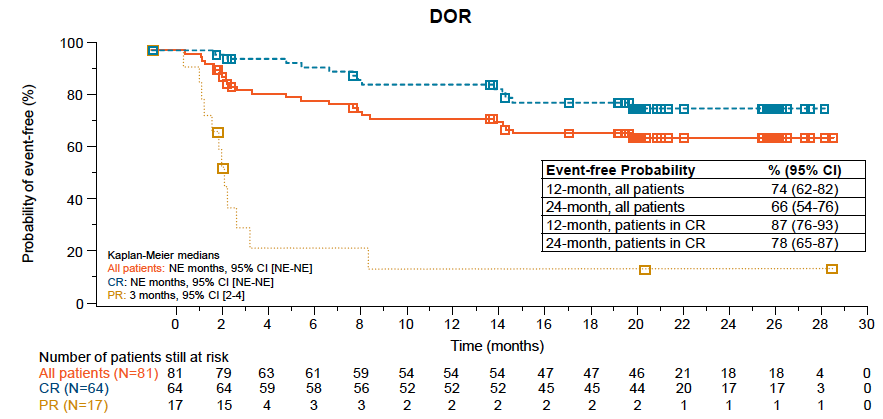 Probability of remaining in response (%)
Probability of remaining in response
Median follow-up: 29 m
Dreyling et al, ASH 2022
[Speaker Notes: Patients were stratified using: IPI score (2 vs 3–5), Bulky disease (≥7.5cm), Geographical region
An interim analysis of the results is planned for after four treatment cycles
Follow-up period: 5 years from the end of treatment]
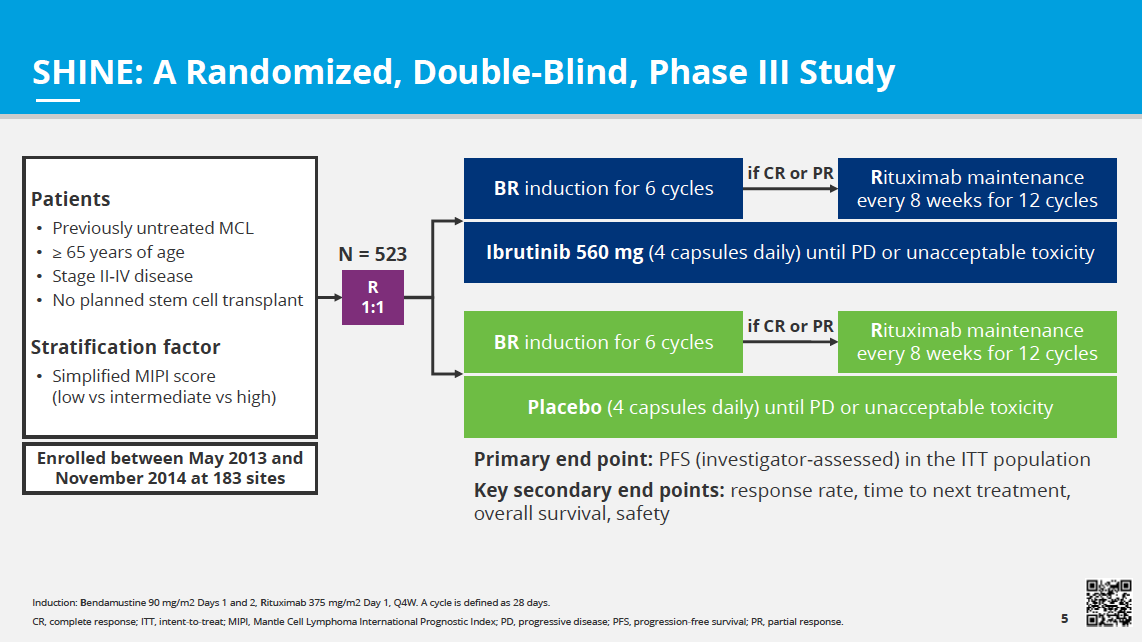 Wang et al, NEJM 2022
[Speaker Notes: Patients were stratified using: IPI score (2 vs 3–5), Bulky disease (≥7.5cm), Geographical region
An interim analysis of the results is planned for after four treatment cycles
Follow-up period: 5 years from the end of treatment]
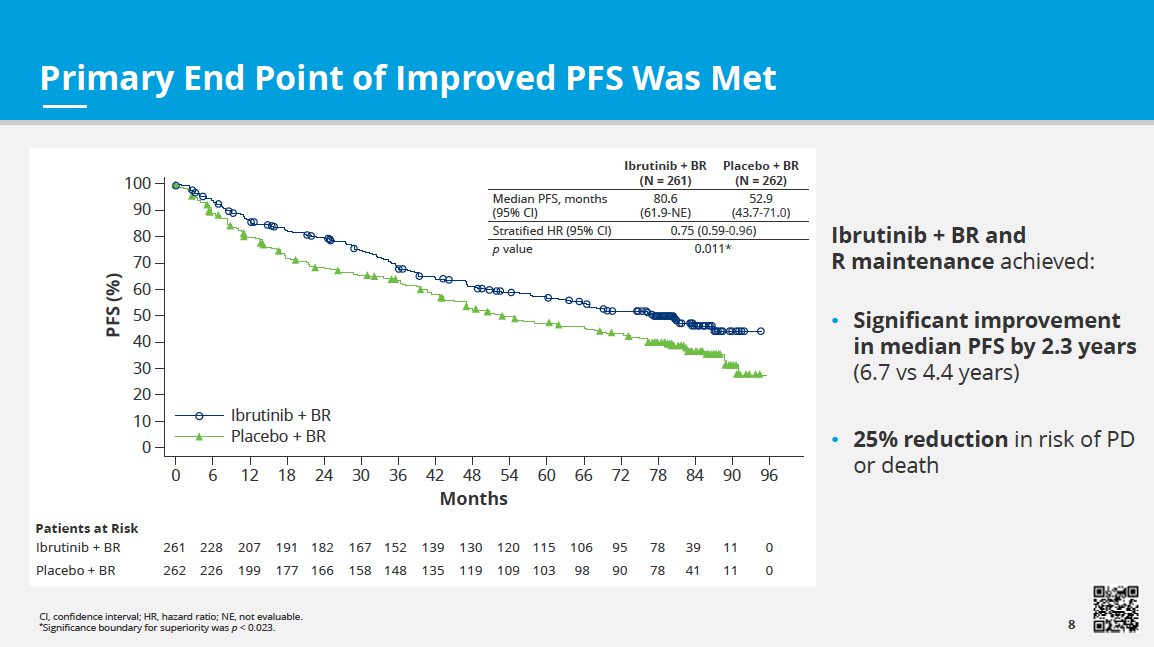 Wang et al, NEJM 2022
[Speaker Notes: Patients were stratified using: IPI score (2 vs 3–5), Bulky disease (≥7.5cm), Geographical region
An interim analysis of the results is planned for after four treatment cycles
Follow-up period: 5 years from the end of treatment]
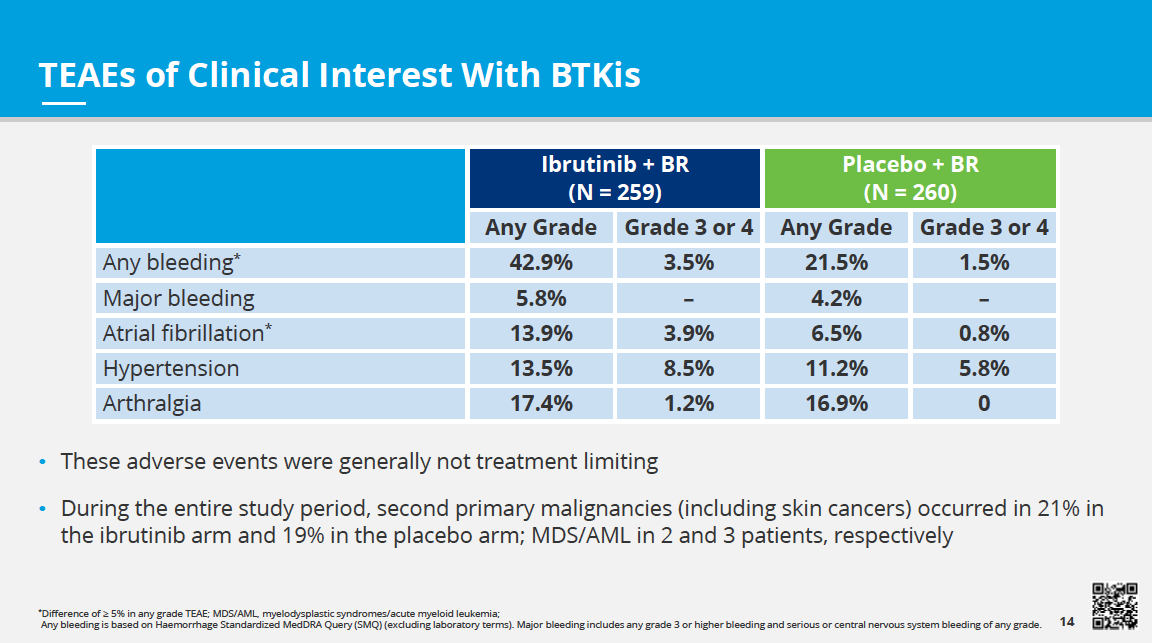 Wang et al, NEJM 2022
[Speaker Notes: Patients were stratified using: IPI score (2 vs 3–5), Bulky disease (≥7.5cm), Geographical region
An interim analysis of the results is planned for after four treatment cycles
Follow-up period: 5 years from the end of treatment]
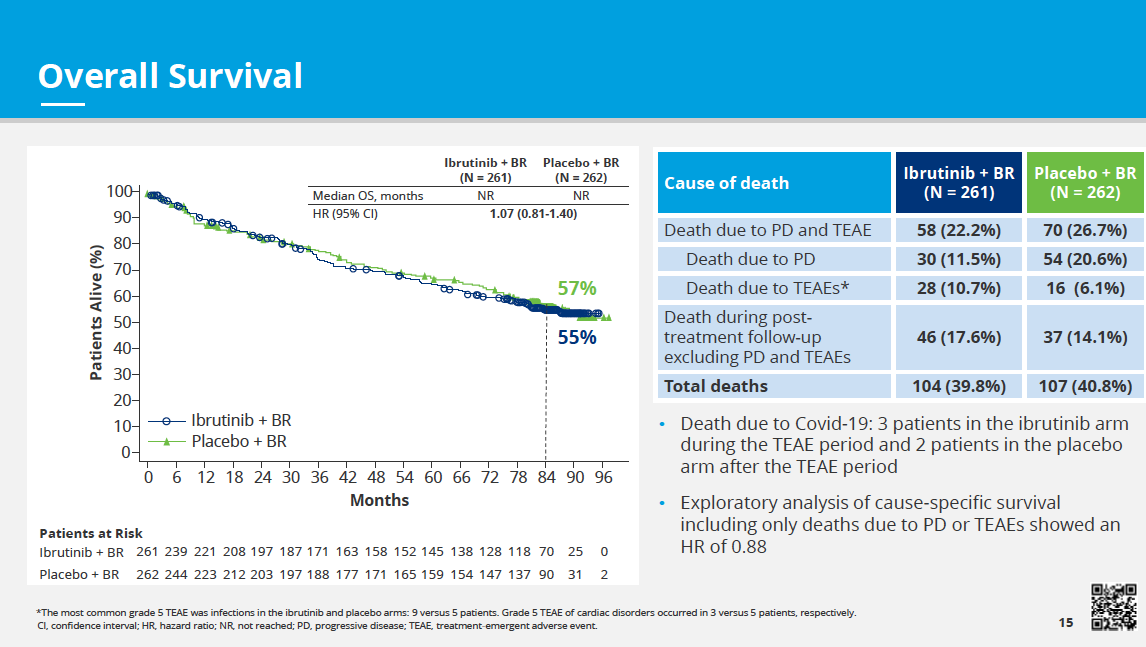 Wang et al, NEJM 2022
[Speaker Notes: Patients were stratified using: IPI score (2 vs 3–5), Bulky disease (≥7.5cm), Geographical region
An interim analysis of the results is planned for after four treatment cycles
Follow-up period: 5 years from the end of treatment]
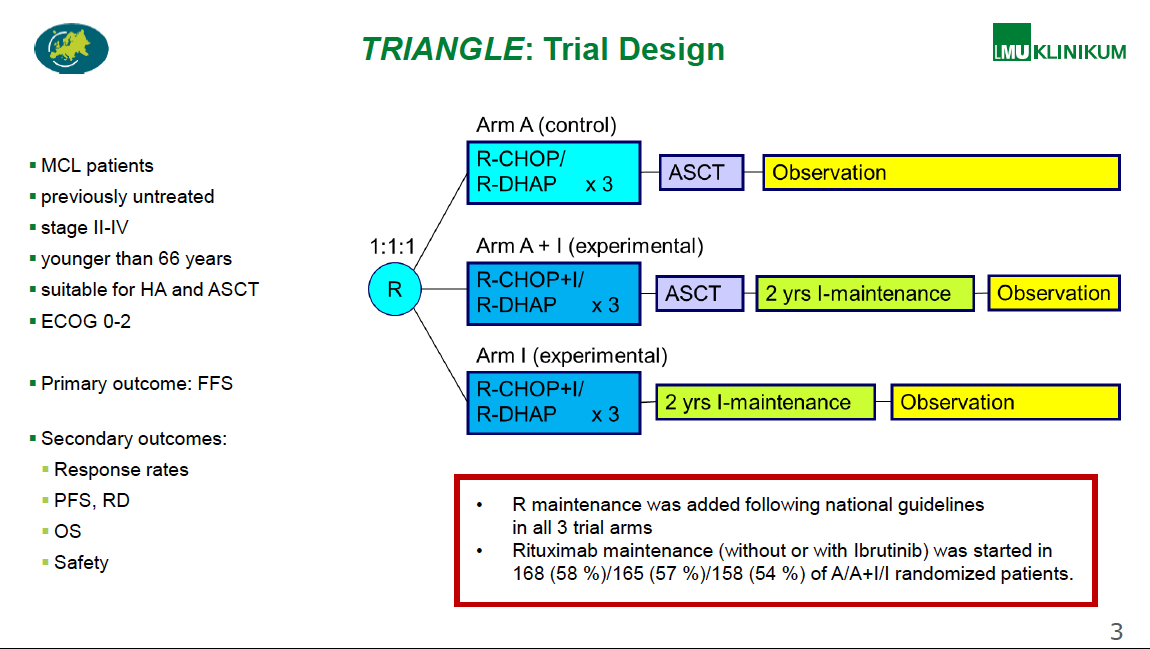 TRIANGLE Study: Ibrutinib combined with first-line treatment or as a substitute for ASCT in untreated MCL
Dreyling et al, ASH 2022
[Speaker Notes: 15%-20% population not on this curve]
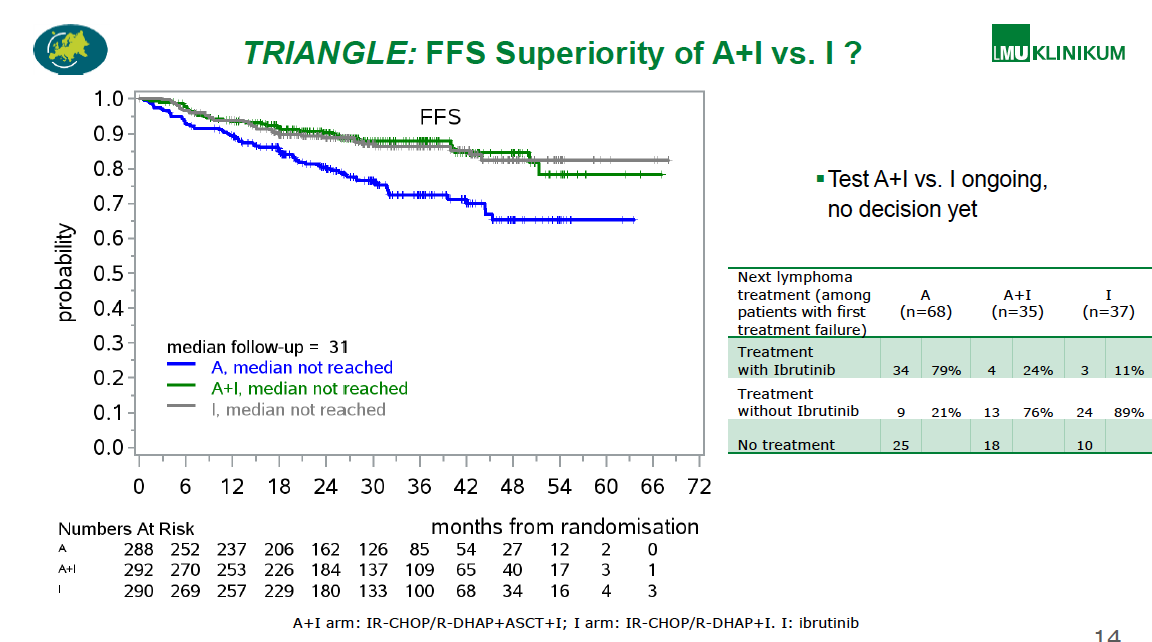 Dreyling et al, ASH 2022
[Speaker Notes: 15%-20% population not on this curve]
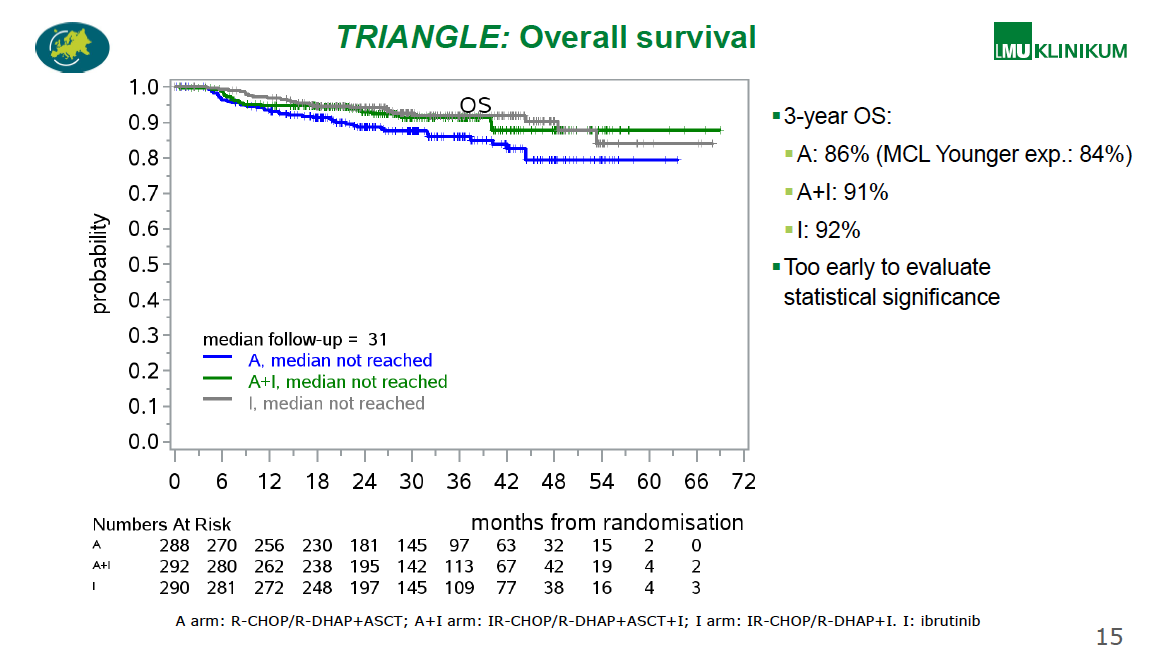 Dreyling et al, ASH 2022
[Speaker Notes: 15%-20% population not on this curve]
Phase 2 Trial of Acalabrutinib-Lenalidomide-Rituximab (ALR) with      
Real-time Monitoring of MRD in Patients with Untreated MCL
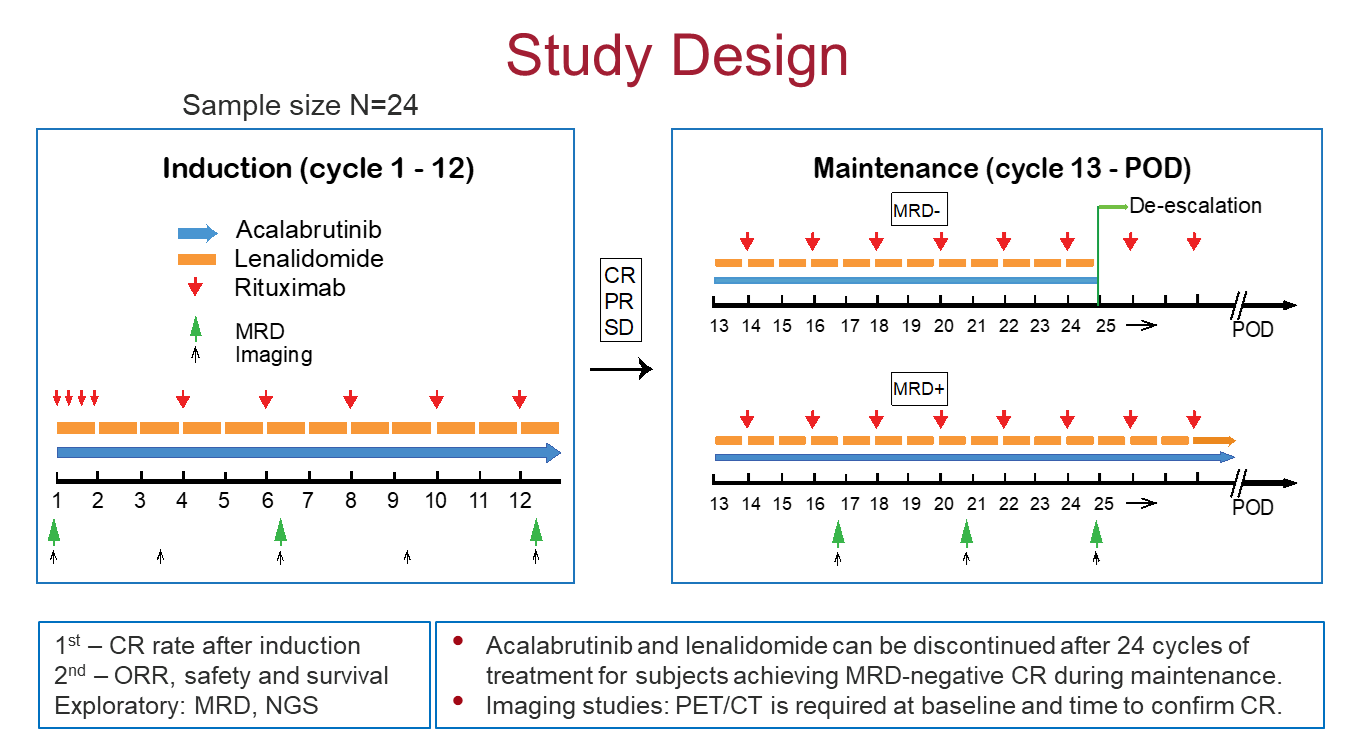 Ruan et al, ASH 2022
Efficacy: Objective Responses and Duration
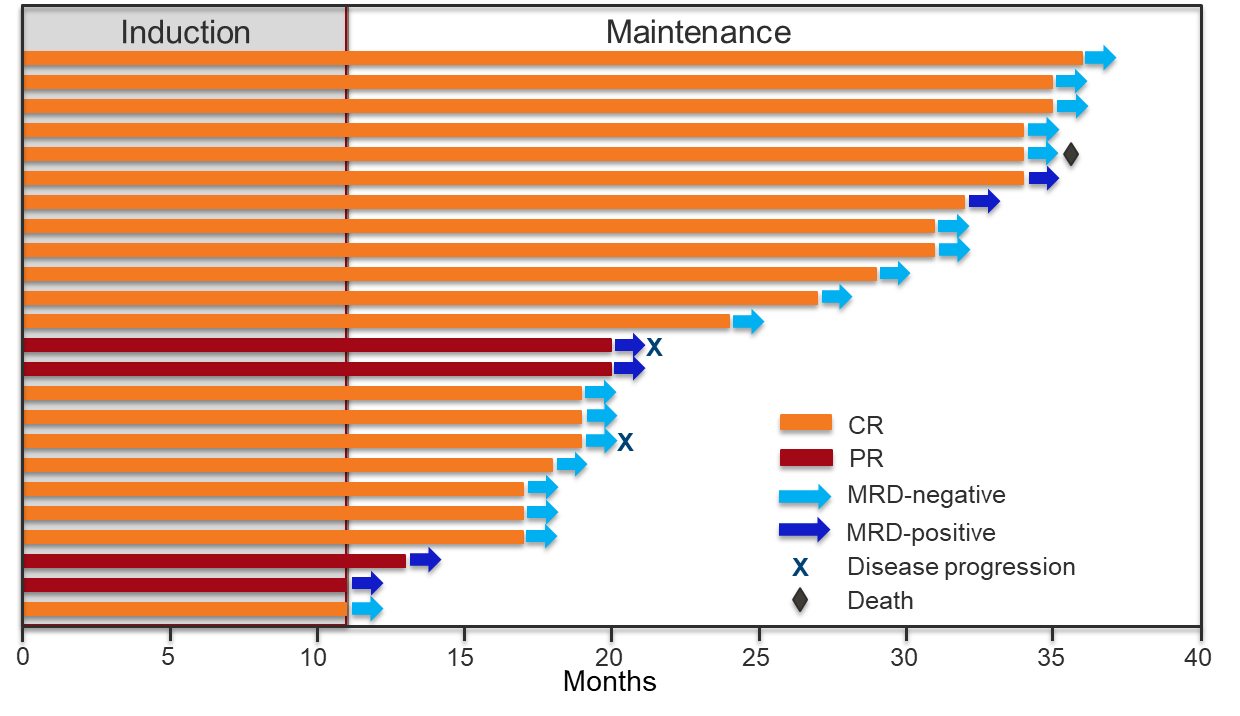 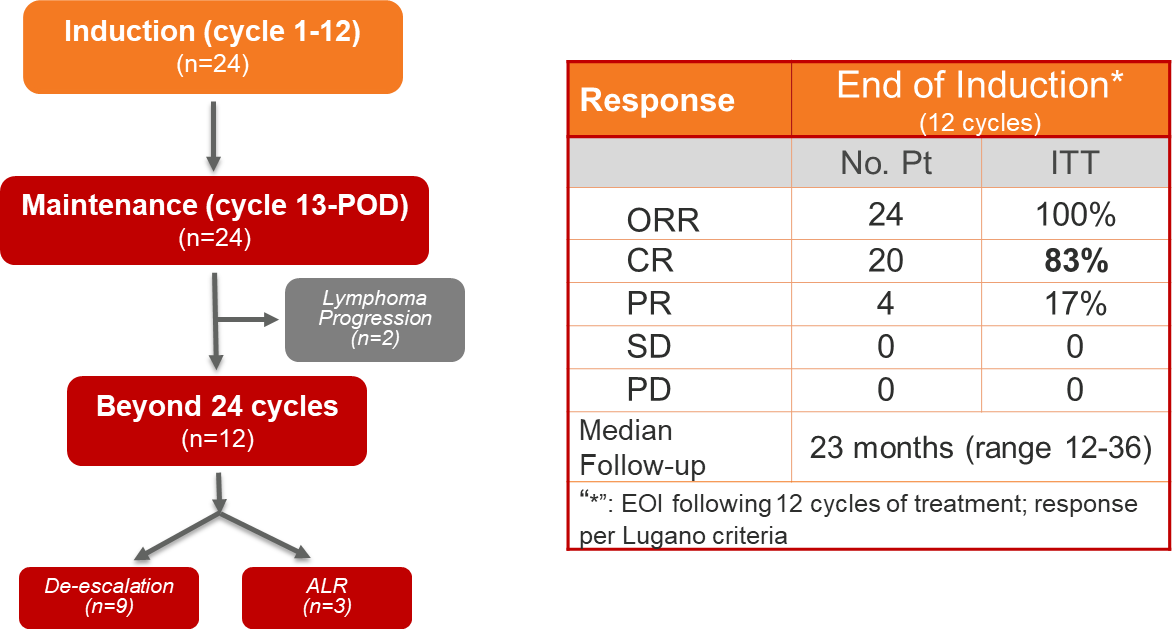 Ruan et al, ASH 2022
ASH2017 Abstract154
Efficacy: Survival
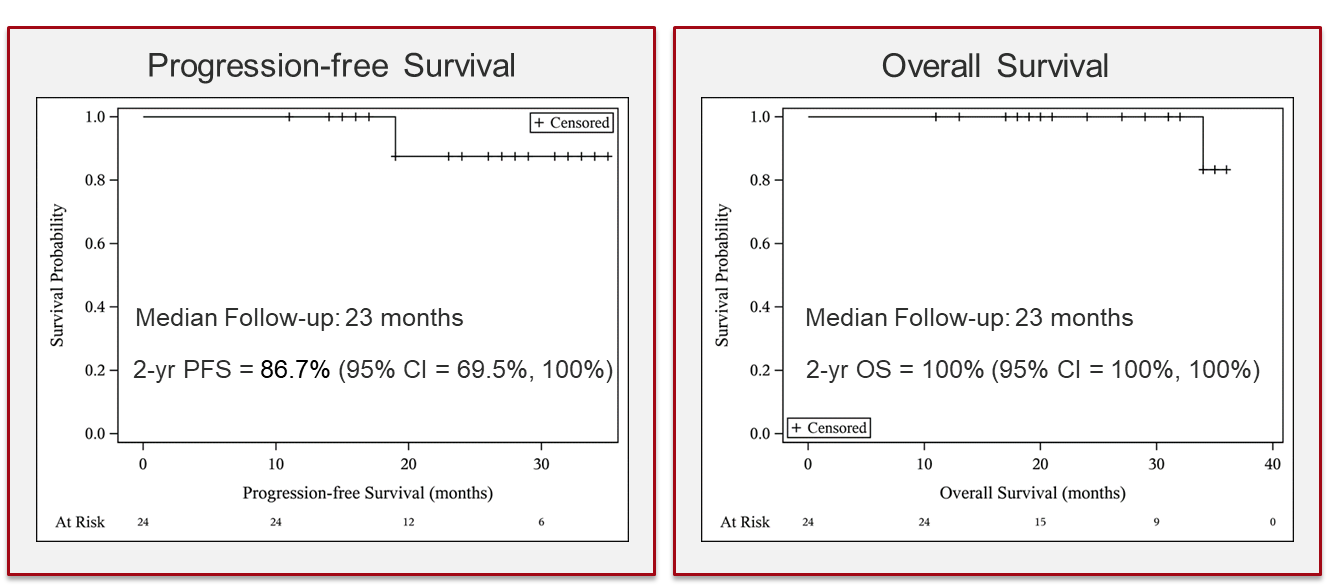 Progression-free Survival Probability
Ruan et al, ASH 2022
Acalabrutinib with Venetoclax and Rituximab in Patients with Untreated MCL
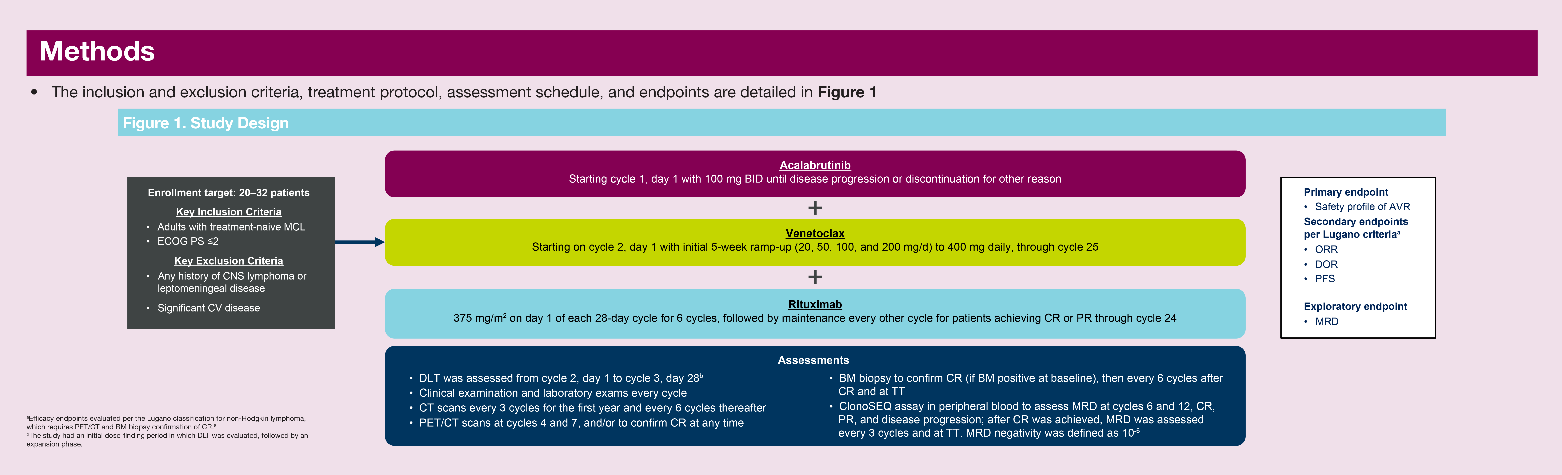 Median follow-up: 25.8 m
N=21
Median age 66 y
Wang et al, ASH 2022
[Speaker Notes: Patients were stratified using: IPI score (2 vs 3–5), Bulky disease (≥7.5cm), Geographical region
An interim analysis of the results is planned for after four treatment cycles
Follow-up period: 5 years from the end of treatment]
Acalabrutinib with Venetoclax and Rituximab in Patients with Untreated MCL
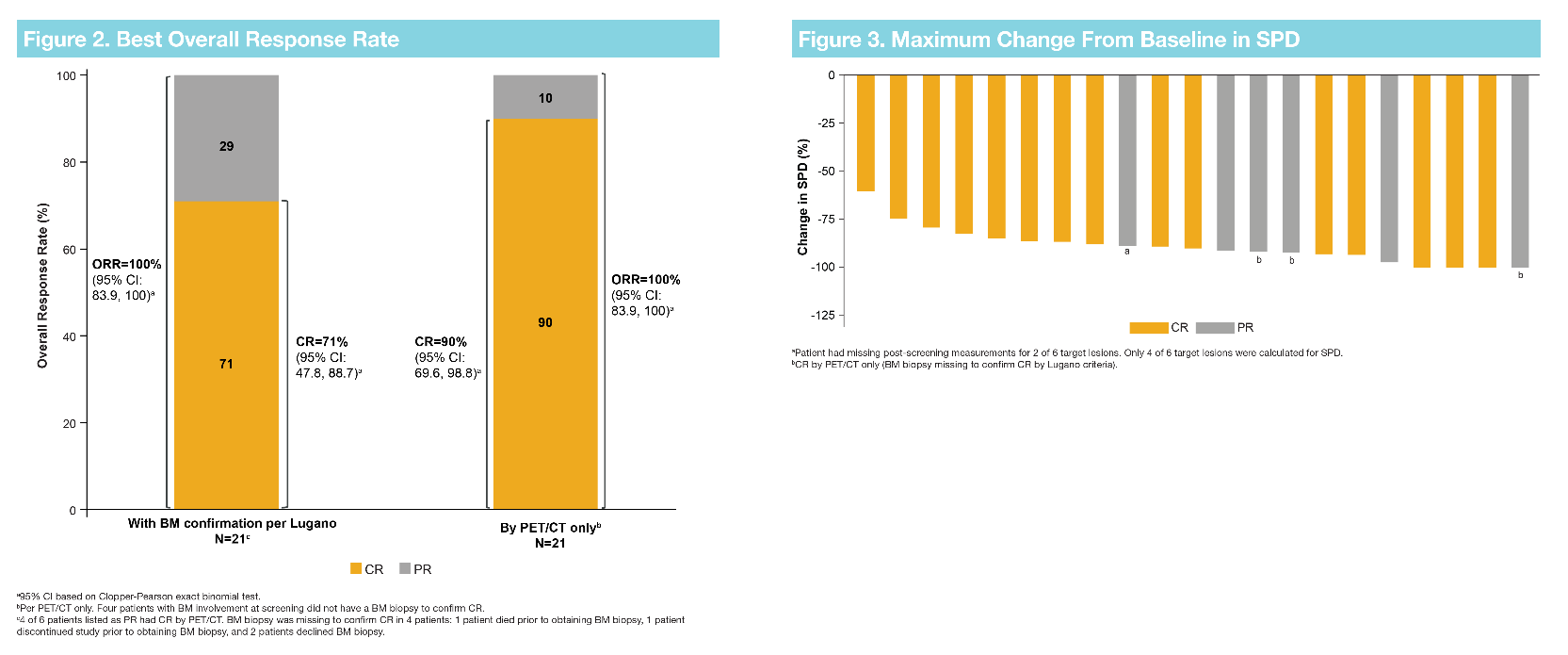 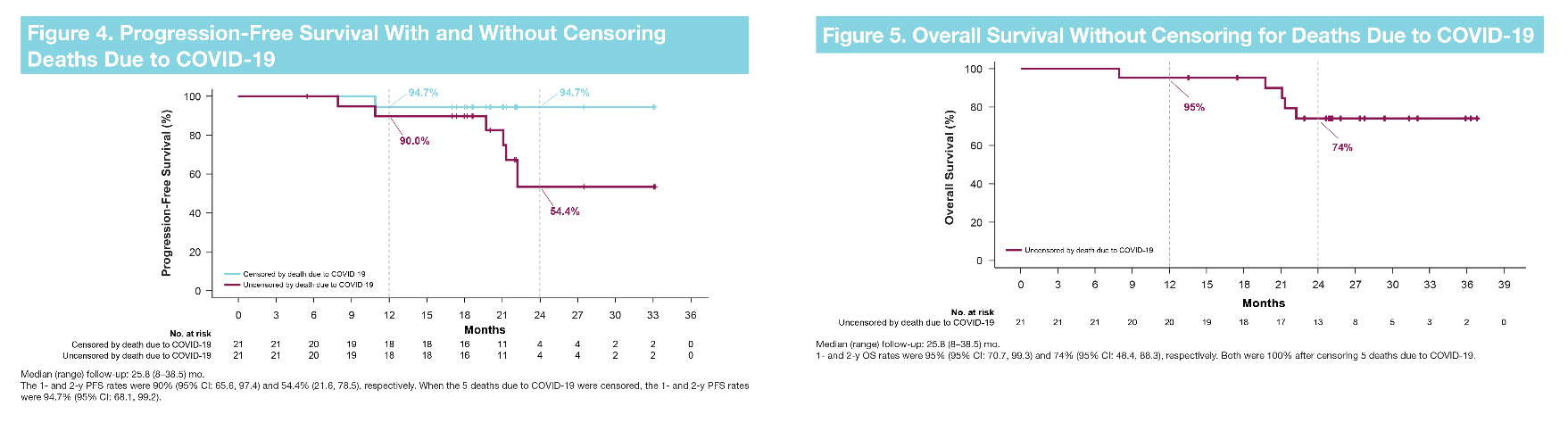 5 Covid-related deaths
Wang et al, ASH 2022
[Speaker Notes: Patients were stratified using: IPI score (2 vs 3–5), Bulky disease (≥7.5cm), Geographical region
An interim analysis of the results is planned for after four treatment cycles
Follow-up period: 5 years from the end of treatment]
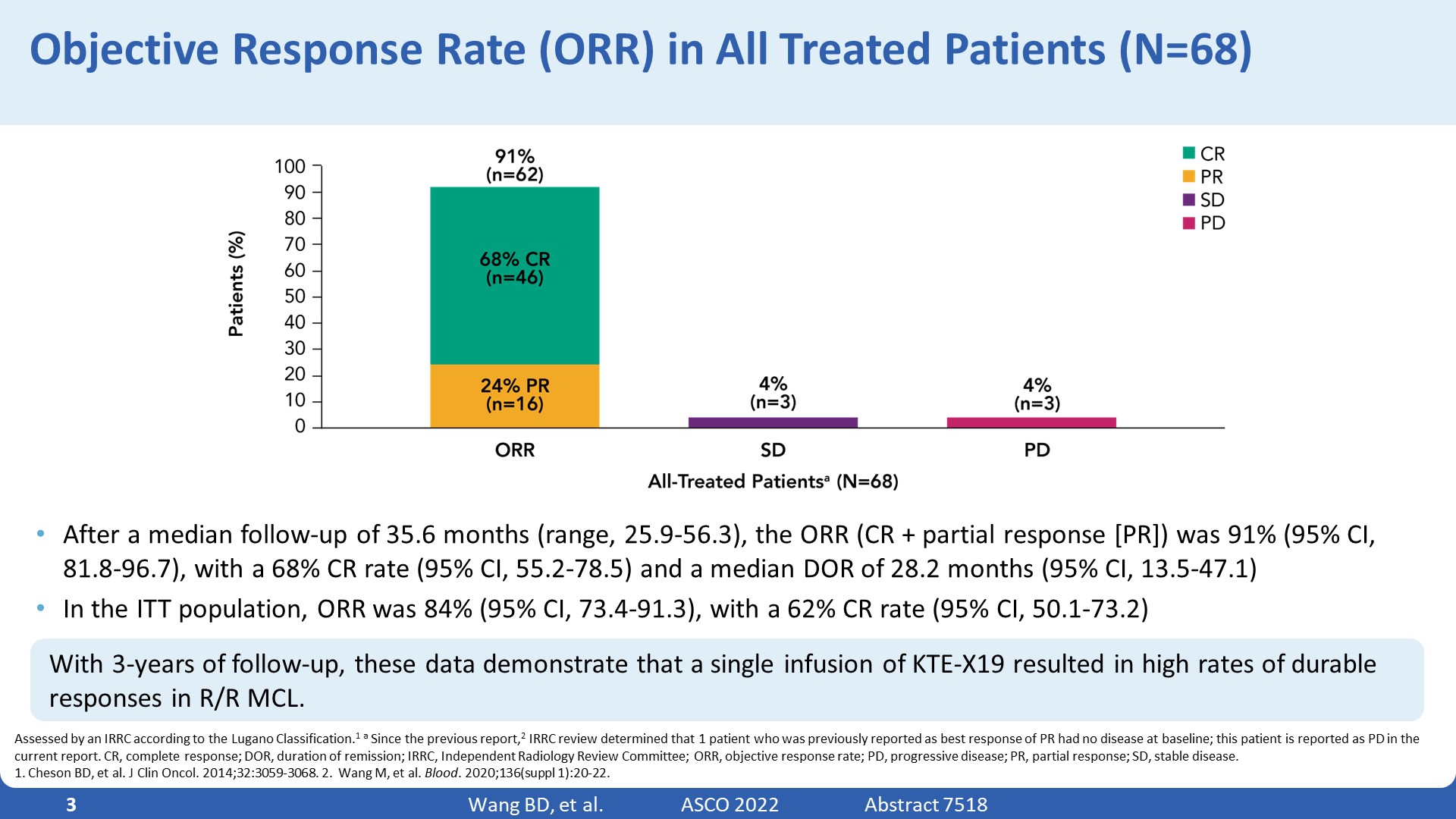 ZUMA-2: Three-year follow-up of outcomes with KTE-X19 in R/R MCL
ZUMA-2: Three-year follow-up of outcomes with KTE-X19 in R/R MCL
Objective Response Rate (ORR) in All Treated Patients (N=68)
Content of this presentation is the property of the author, licensed by ASCO. Permission required for reuse.
ZUMA-2: Three-year follow-up of outcomes with KTE-X19 in R/R MCL
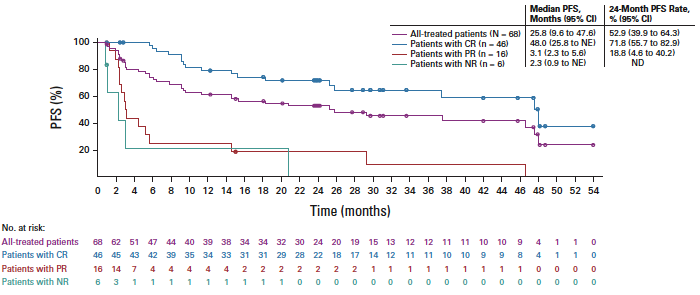 Median OS: 46.6 m
Wang et al, JCO 2022
[Speaker Notes: Patients were stratified using: IPI score (2 vs 3–5), Bulky disease (≥7.5cm), Geographical region
An interim analysis of the results is planned for after four treatment cycles
Follow-up period: 5 years from the end of treatment]
Zanubrutinib in R/R Mantle Cell Lymphoma: Long-term Follow-up of Phase 2 Trial
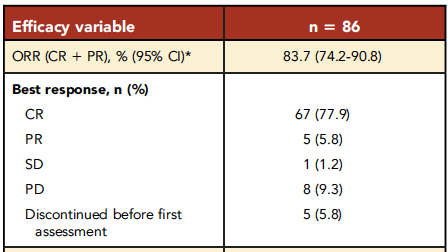 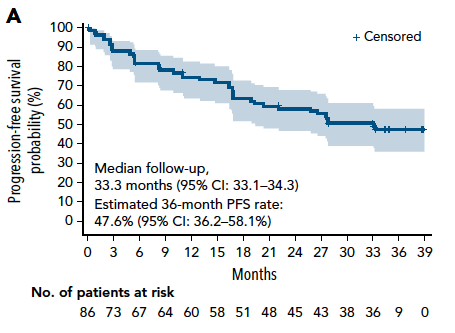 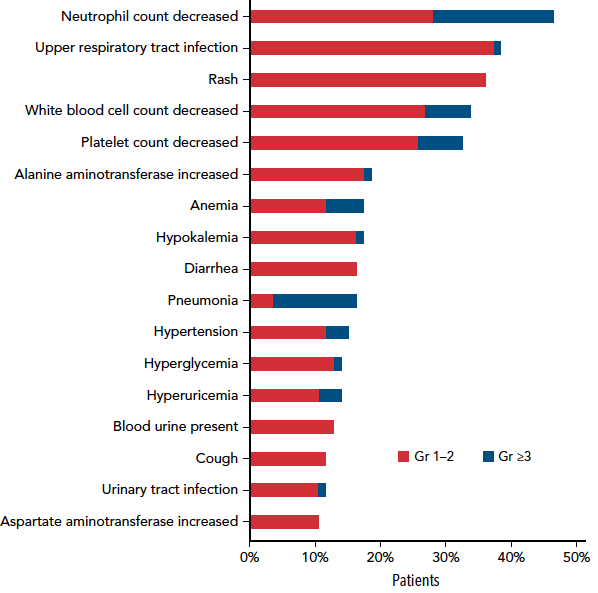 Song et al, Blood 2022
[Speaker Notes: Patients were stratified using: IPI score (2 vs 3–5), Bulky disease (≥7.5cm), Geographical region
An interim analysis of the results is planned for after four treatment cycles
Follow-up period: 5 years from the end of treatment]
APPENDIX
POLARIX: A randomized double-blinded study
Pola-R-CHP
Polatuzumab vedotin (1.8mg/kg)*
R-CHP + vincristine placebo
Patients
Previously untreated DLBCL
Age 18–80 years
IPI 2–5
ECOG PS 0–2
Rituximab
375mg/m2
R
1:1
Cycles 1–6(1 cycle=21 days)
R-CHOP
Cycles 7 & 8
Stratification factors
IPI score (2 vs 3–5)
Bulky disease (<7.5 vs ≥7.5cm)
Geographic region (Western Europe, US, Canada, & Australia vs Asia vs rest of world)
R-CHOP† + polatuzumab vedotin placebo
*IV on Day 1; †R-CHOP: IV rituximab 375mg/m2, cyclophosphamide 750mg/m², doxorubicin 50mg/m², and vincristine 1.4mg/m² (max. 2mg) on Day 1, plus oral prednisone 100mg once daily on Days 1–5. IPI, International prognostic index; ECOG PS, Eastern Cooperative Oncology Group performance status; R, randomized.
Tilly H et al, NEJM 2021
Safety and Adverse Events
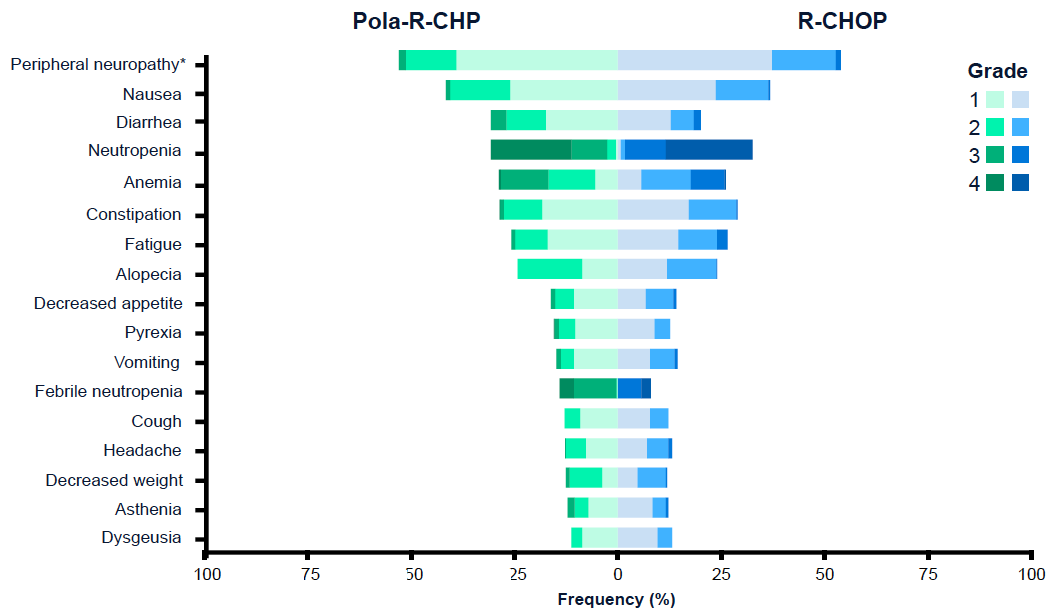 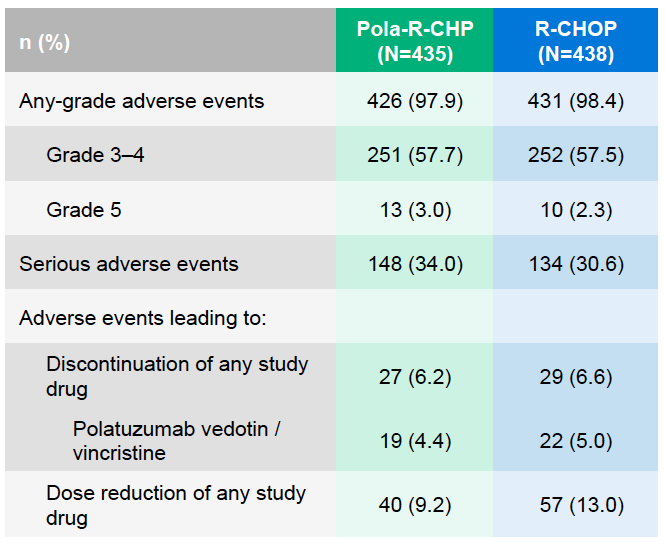 Tilly H et al, NEJM 2021
Updated Efficacy Results: 3-Year Progression Free Survival
100
Primary analysis (CCOD: June 28, 2021)1
Median follow-up: 28.2 months
100
Updated results (CCOD: June 15, 2022)2
Median follow-up: 39.7 months
Pola-R-CHP (N=440)
Pola-R-CHP (N=440)
R-CHOP (N=439)
R-CHOP (N=439)
80
Censored
Censored
80
60
60
PFS (%)
40
40
20
PFS (%)
0
20
0
12
24
36
48
55
3-year ΔPFS: 7.7%HR 0.76
95% CI: 0.60–0.97
2-year ΔPFS: 6.5%HR 0.73 (p=0.02)95% CI: 0.57–0.95
Time (months)
0
6
12
18
24
30
36
42
0
Time (months)
Analysis based on the ITT population.ITT, intention-to-treat; NE, not evaluable; no., number.
Tilly H, et al. N Engl J Med 2022;386:351–63
Herrera A, ASH abstract 2022.
Patients with ctDNA clearance after one cycle of treatment had longer PFS and OS than those without ctDNA clearance
PFS from C2D1
OS from C2D1
100
100
90
90
80
80
70
70
60
60
Cleared24-month OS (%): 95 95% CI: 92–99
Cleared24-month PFS (%): 90 95% CI: 86–95
50
50
40
40
30
30
20
OS (%)
20
Not cleared24-month OS (%): 87 95% CI: 84–91
Not cleared24-month PFS (%): 71 95% CI: 67–75
PFS (%)
10
10
0
0
0
6
12
18
24
30
36
42
48
0
6
12
18
24
30
36
42
48
HR 2.42 95% CI: 1.60–3.64
Adjusted HR: 2.31 95% CI: 1.52–3.49
HR 2.78 95% CI: 1.48–5.24
Adjusted HR: 2.61 95% CI: 1.38–4.95
Time (months)
Time (months)
*Three patients were censored between C1D1 and C2D1, and were therefore not included in this analysis.Analysis based on the BEP. Relationships between ctDNA and PFS and OS were evaluated using univariate and multivariate Cox regression. Adjusted HRs are reported for Cox regression including the study stratification factors (geographic region, baseline IPI score, bulky disease status), age >60 years, and cell of origin.
RE-MIND2: Observational Matched Cohort Study
Tafasitamab/Lenalidomide vs Systemic Therapies
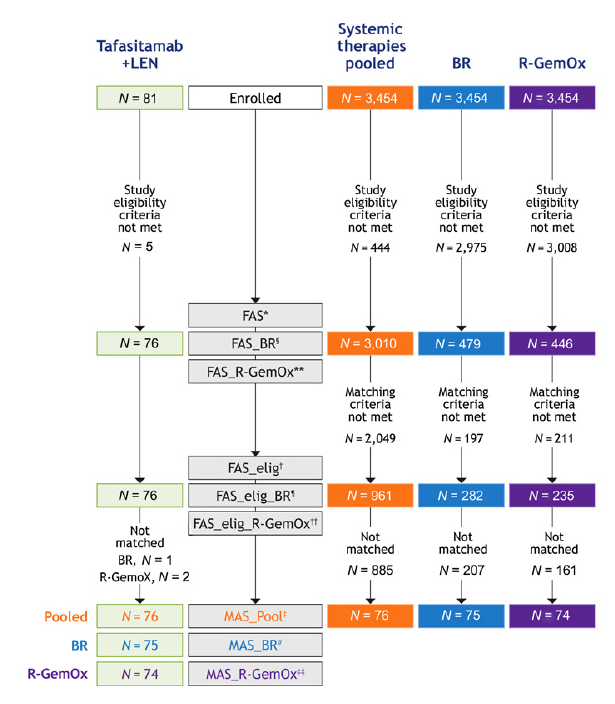 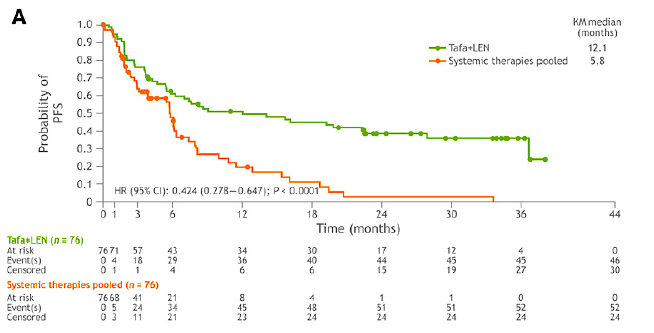 Nowakowski et al, Clin Cancer Res 2022
[Speaker Notes: Patients were stratified using: IPI score (2 vs 3–5), Bulky disease (≥7.5cm), Geographical region
An interim analysis of the results is planned for after four treatment cycles
Follow-up period: 5 years from the end of treatment]
L-MIND Trial: Subgroup Analysis of Patients Treated for ≥2 years: Progression-free Survival
Prior lines – 1
Prior lines – ≥2
Combined
100%
75%
60%
Probability of PFS
25%
0%
6
12
18
24
30
36
42
48
54
60
66
72
0
Time in months
Number of patients at risk: n (%)
Prior lines – 1
16 (100)
15 (94)
15 (94)
15 (94)
15 (94)
14 (88)
12 (75)
12 (75)
8 (50)
6 (38)
4 (25)
1 (6)
0 (0)
Prior lines – ≥2
11 (100)
11 (100)
11 (100)
11 (100)
10 (91)
9 (82)
8 (73)
8 (73)
4 (36)
1 (9)
0 (0)
0 (0)
0 (0)
Combined
27 (100)
26 (96)
26 (96)
26 (96)
25 (93)
23 (85)
20 (74)
20 (74)
12 (44)
7 (26)
4 (15)
1 (4)
0 (0)
PFS, progression-free survival.
Düll et al., ASH 2022, poster 2937
47
L-MIND Trial: Subgroup Analysis of Patients Treated for ≥2 years:Safety
Year 1: Combinedtafasitamab + LEN
Year 2: Tafasitamab monotherapy up to 2 years
Year 3: Tafasitamab monotherapy 2 years onwards
Neutropenia
Thrombocytopenia
Leukopenia
Anemia
Lymphopenia
Agranulocytosis
Hypoglobulinemia
Febrile neutropenia
Diarrhea
Edema peripheral
Asthenia
Nausea
Constipation
Pyrexia
Muscle spasms
Hypokalemia
Cough
Bronchitis
Neutrophil count decreased
Dyspnea
Decreased appetite
C-reactive protein increased
Back pain
0
0.5
1
1.5
2
2.5
3
3.5
4
0
0.5
1
1.5
0
0.5
1
1.5
Grade ≥3 incidence per person-year
All-grade frequency per person-year
LEN, lenalidomide.
Düll et al., ASH 2022, poster 2937
48
Loncastuximab Tesirine: LOTIS-2 Trial 
Single Arm Open Label Phase 2 Study in DLBCL
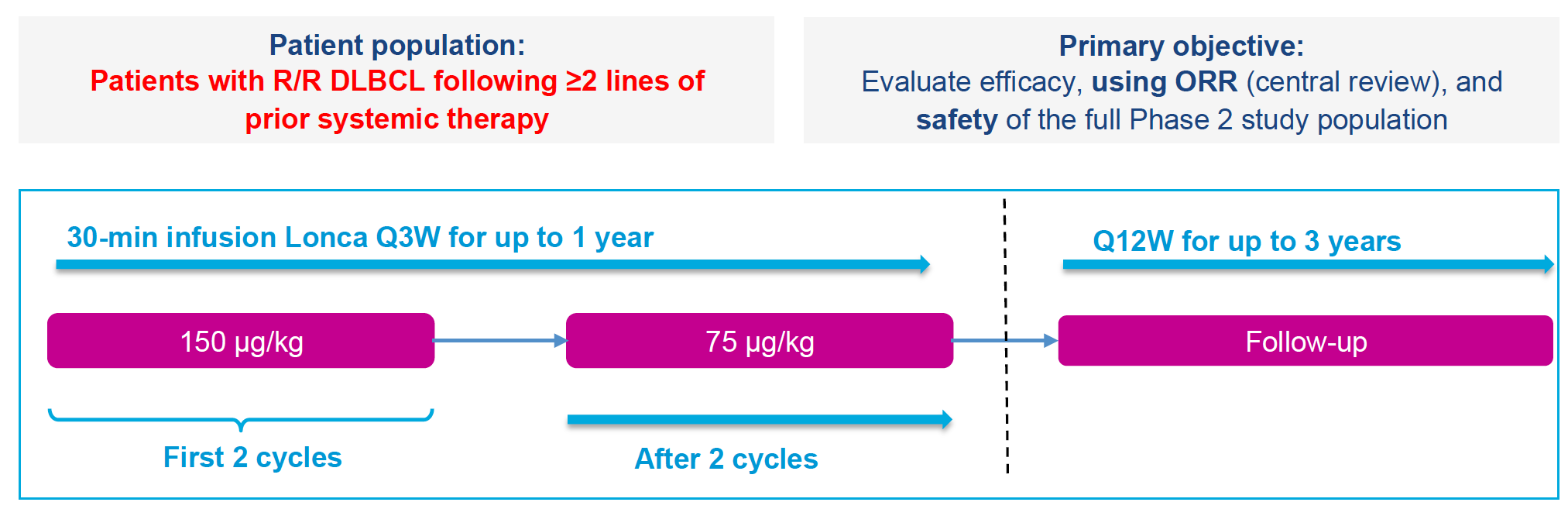 Caimi et al, Lancet Oncology 2021
[Speaker Notes: Patients were stratified using: IPI score (2 vs 3–5), Bulky disease (≥7.5cm), Geographical region
An interim analysis of the results is planned for after four treatment cycles
Follow-up period: 5 years from the end of treatment]
Loncastuximab Tesirine: LOTIS-2 Trial 
Single Arm Open Label Phase 2 Study in DLBCL
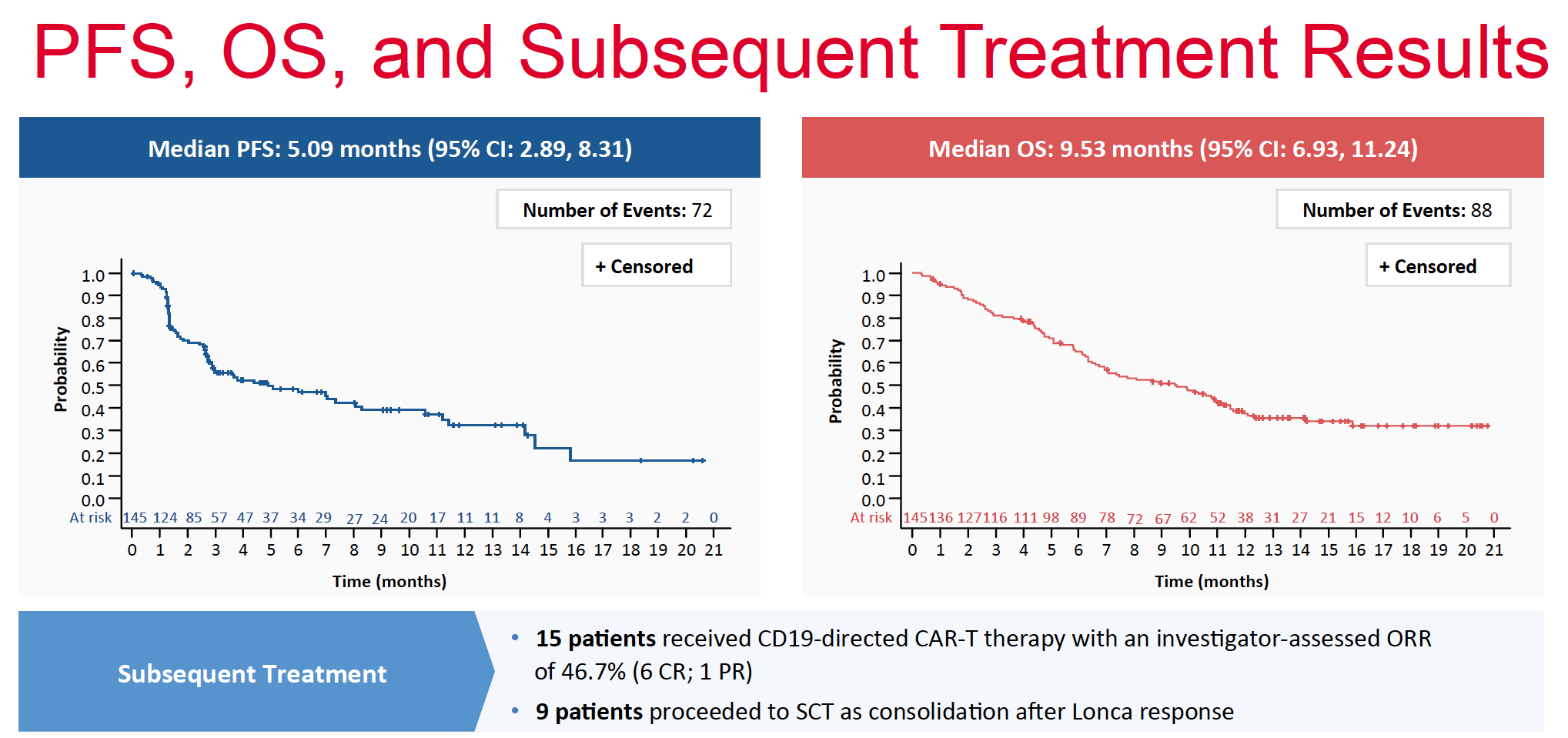 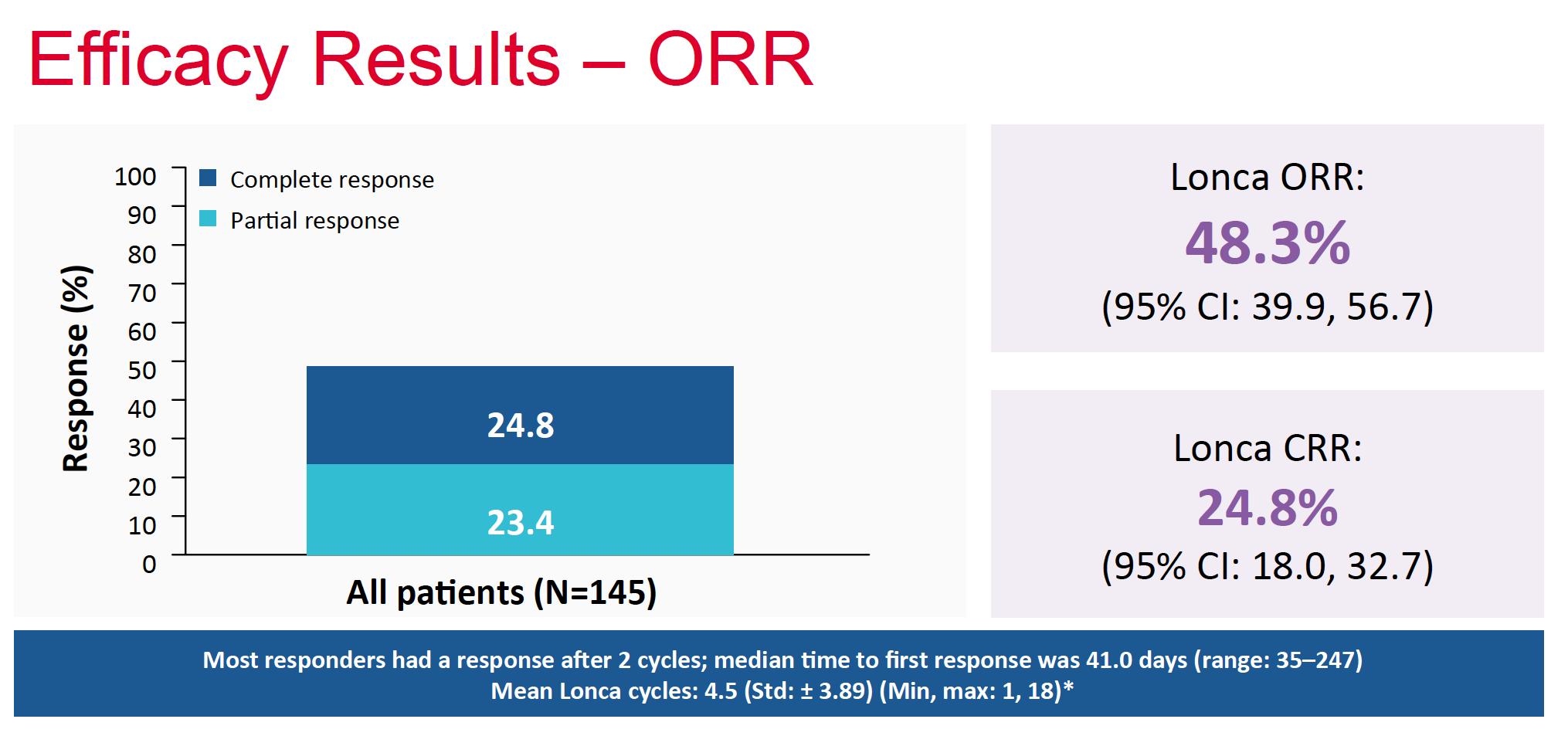 Caimi et al, Lancet Oncology 2021
[Speaker Notes: Patients were stratified using: IPI score (2 vs 3–5), Bulky disease (≥7.5cm), Geographical region
An interim analysis of the results is planned for after four treatment cycles
Follow-up period: 5 years from the end of treatment]
Loncastuximab Tesirine: HGBCL Subgroup
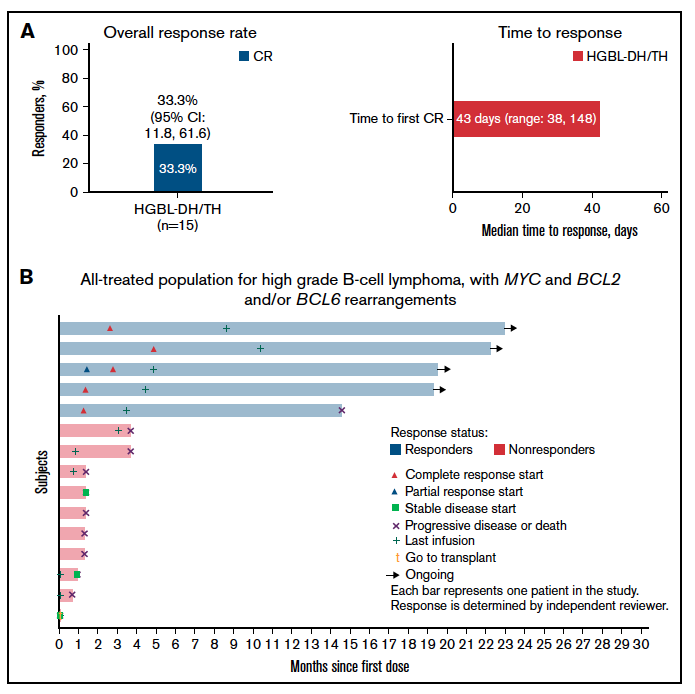 Alderuccio et al, Blood Advances 2022
[Speaker Notes: Patients were stratified using: IPI score (2 vs 3–5), Bulky disease (≥7.5cm), Geographical region
An interim analysis of the results is planned for after four treatment cycles
Follow-up period: 5 years from the end of treatment]
Loncastuximab Tesirine: Change in Overall Health State from Baseline
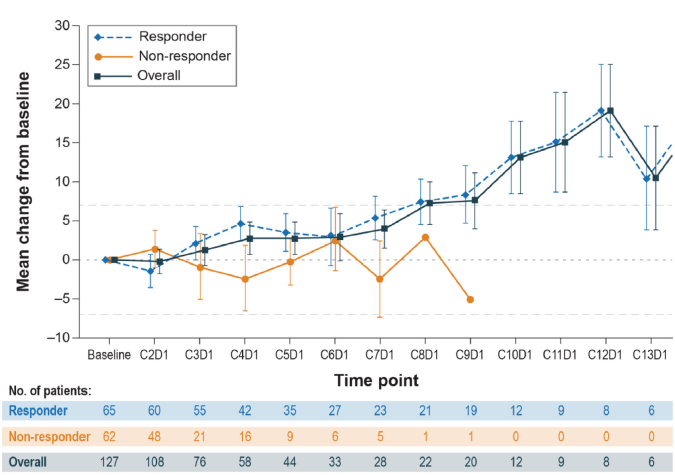 Spira et al, Clin Lymphoma Myeloma Leuk 2022
[Speaker Notes: Patients were stratified using: IPI score (2 vs 3–5), Bulky disease (≥7.5cm), Geographical region
An interim analysis of the results is planned for after four treatment cycles
Follow-up period: 5 years from the end of treatment]
ZUMA-7 Study Schema and Endpoints: Axi-Cel Versus SOC as Second-Line Therapy in Patients With R/R LBCL
Day 100 Assessment
Initial Disease Assessment (Day 50)
LTFU Assessment
R/R LBCL
N=359
77 sites

Key Eligibility: 
Aged ≥18 y
LBCL1
R/R ≤12 mo of 1L therapya
Intended to proceed to HDT‐ASCT

Stratification:
Response to 1L therapy 
Second-line age-adjusted IPI (sAAIPI)

Optional Steroid-Only Bridging (No Chemotherapy)
Day 150 Assessment
Primary Endpoint
Event-free survivale (EFS) by blinded central review
(defn: progression, new lymphoma tx, death)

Key Secondary Endpoints
ORR
OS

Secondary Endpoints
PFS
Safety
PROs

No Protocol-Specified Crossover
Axi-Cel (n=180)
Conditioning Chemotherapy + Axi‐celb
1:1 Randomization
Responders 
(CR or PR)
Proceed to HDT‐ASCT
SOC (n=179)
Cycle 1
Cycle 2
Cycle 3
(Optional)
Nonresponders 
Additional Treatment Off Protocold
Investigator-Selected Platinum-Based Chemoimmunotherapyc
R-GDP, R-DHAP, R-ICE, or R-ESHAP
53
ZUMA-7: Axicabtagene Ciloleucel as Second-Line Therapy for LBCL
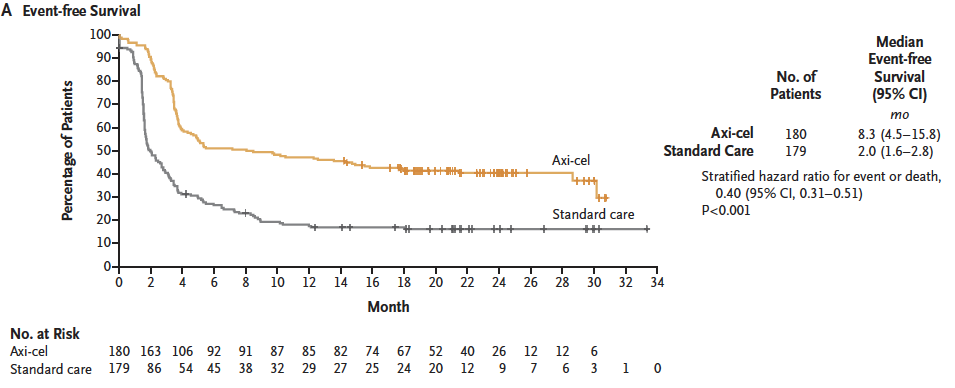 Locke et al, NEJM 2021
[Speaker Notes: Patients were stratified using: IPI score (2 vs 3–5), Bulky disease (≥7.5cm), Geographical region
An interim analysis of the results is planned for after four treatment cycles
Follow-up period: 5 years from the end of treatment]
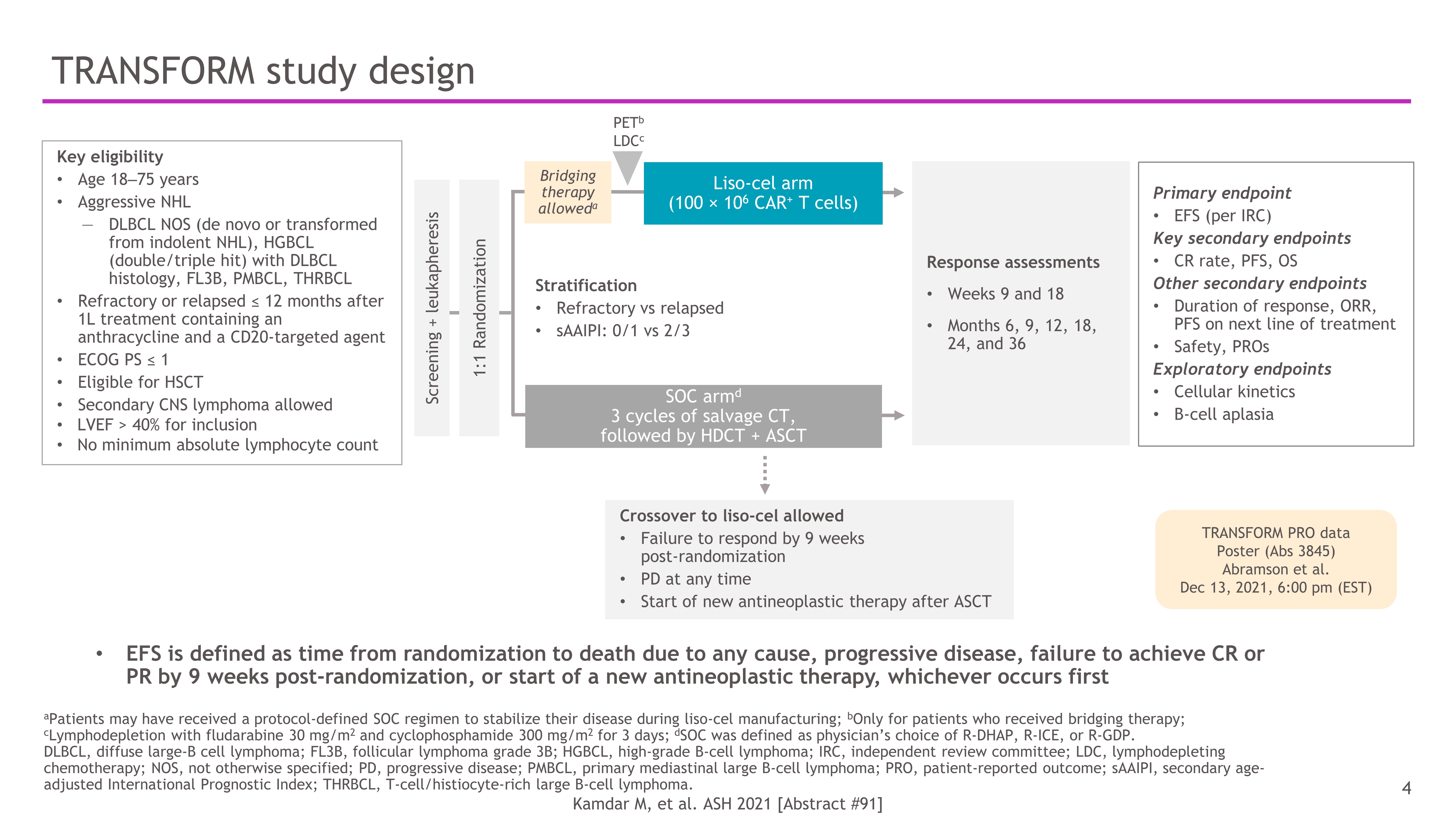 TRANSFORM: Lisocabtagene Maraleucel vs Salvage and ASCT in Second-line LBCL
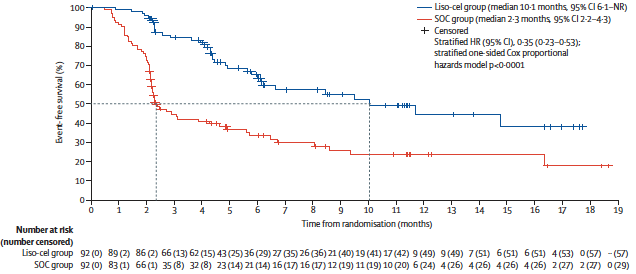 Kamdar et al, Lancet 2022
[Speaker Notes: Patients were stratified using: IPI score (2 vs 3–5), Bulky disease (≥7.5cm), Geographical region
An interim analysis of the results is planned for after four treatment cycles
Follow-up period: 5 years from the end of treatment]
TRANSFORM
TRANSFORM: EFS per IRS (ITT set; primary endpoint)
+ Censored
100
Stratified HR = 0.356 
(95% CI, 0.243—0.522)
90
80
70
60
Event-free survival, %
50
NR (95% CI, 9.5—NR)
40
30
20
2.4 months (95% CI, 2.2—4.9)
10
0
10
12
14
16
18
20
22
24
26
28
30
32
34
0
2
4
6
8
Time from randomization, months
No. at risk
   Liso-cel	92	87	76	62	59	55	52	48	45	24	20	17	5	3	3	3	3	0
   SOC	92	66	39	32	27	22	19	19	19	12	12	10	3	2	2	2	2	0
EFS was defined as the time from randomization to death due to any cause, PD, failure to achieve CR or PR by 9 weeks post-randomization, or start of a new antineoplastic therapy due to efficacy concerns, whichever occurred first. This endpoint was not statistically retested for the primary analysis.
NR, not reached.
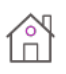 Abramson et al, ASH 2022
57
Glofitamab: Pivotal Phase II Trial in R/R DLBCL
Pivotal Phase II expansion in patients with R/R DLBCL and ≥2 prior therapies (NP30179)
Key inclusion criteria
Glofitamab IV administration
Fixed-duration treatment
max. 12 cycles
CRS mitigation:
obinutuzumab pretreatment (1 x 1000mg)
C1 step-up dosing
monitoring after first dose (2.5mg)
DLBCL NOS, HGBCL, transformed FL or PMBCL
ECOG PS 0–1
≥2 prior therapies, including:
anti-CD20 antibody
anthracycline
D1: 30mg
D1: 30mg
D15: 10mg
D8: 2.5mg
D1: Gpt
21-day cycles
C1
C2
C12
Endpoints
Primary: CR (best response) rate by IRC
Key secondary: ORR rate,† DoR, DoCR,† PFS, and OS
Dickinson et al, NEJM 2022
[Speaker Notes: Premedication with corticosteroids: methylprednisolone IV (80mg) or equivalent dose of prednisone (100mg) or prednisolone (100mg) administered at least 60 minutes prior to obinutuzumab pretreatment and each dose of glofitamab. 
After two target doses of glofitamab, corticosteroid premedication is optional for patients who have not experienced CRS (at investigators discretion).]
Glofitamab in R/R DLBCL: Efficacy
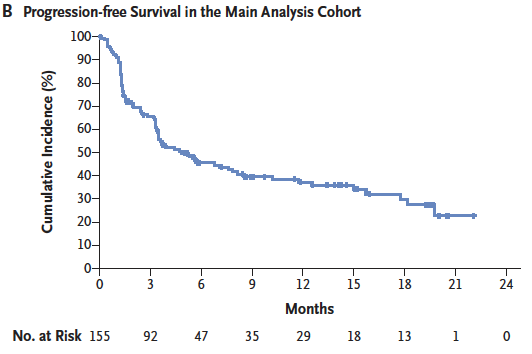 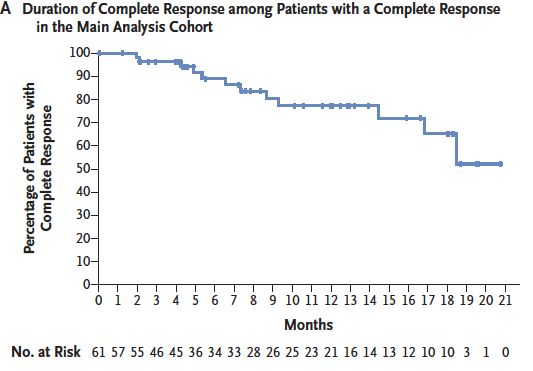 Median: 4.9m
12m PFS: 37%
Median: NR
Median follow-up: 12.6m
ORR 52%; CR rate 39%
Dickinson et al, NEJM 2022
[Speaker Notes: Patients were stratified using: IPI score (2 vs 3–5), Bulky disease (≥7.5cm), Geographical region
An interim analysis of the results is planned for after four treatment cycles
Follow-up period: 5 years from the end of treatment]
Glofitamab Safety Profile
AEs (≥15%) by grade and relationship with glofitamab
Any AE
Related AE
62.3
63.0
31.2
37.7
Grade
30.5
13.0
1
2
9.1
24.7
3
4
18.2
11.0
8.4
17.5
Rate (%)
Dickinson et al, ASCO 2022/NEJM 2022
[Speaker Notes: Covid 19 pneumonia diagnosed SD6 having received Gpt SD1 (did not receive glofitamab). Presented with cough and had positive swab for SARS-COV-2. Treated with dexamethasone, nadroparin and broad spectrum antibiotics. SD40 CT scan showed bilateral infiltrates due to Covid-19. Hospitalized SD44 due to worsening symptoms and died SD61 (no hypogammaglobulinaemia reported).

Covid 19 pneumonia diagnosed SD21. Most recent glofitamab dose 9.37mg on SD15 (reason for modification not specified). Presented with cough. PCR positive. Treated with dexamethasone, remdesivir and oxygen on SD31. Patient had worsening symptoms of dyspnoea, requiring high flow oxygen & antibiotic therapy. Patient died SD74 (no hypogammaglobulinaemia reported).

Covid 19 pneumonia diagnosed SD23. Most recent glofitamab dose 30mg SD22. Positive swab for SARS-COV-2 and chest x-ray showed pneumonia, treated with antibiotics, antiviral and oxygen. Resolution SD31.  SD58 presenting with dyspnoea and general deterioration. Positive swab for SARS-COV-2, treated with antibiotics and oxygen, however patient worsened and despite further treatment with increased oxygen and addition of antifungals died SD79. Patient did not receive further glofitamab after SD22. No hypogammaglobulinaemia reported.

Covid 19 infection diagnosed SD127. Most recent glofitamab dose 30mg SD108. Positive COVID-19 PCR  SD127 without symptoms. SD138 hospitalized due to worsening asthenia, hypoxia and dyspnoea. Sepsis of pulmonary cause diagnosed SD205, dying SD206 death reported Covid 19 infection. No hypogammaglobulinaemia reported.

Sepsis diagnosed SD85. Most recent glofitamab dose 30mg SD64. CT scan SD86 showed right pleural effusion/pneumonia and extensive disease progression. Patient treated with broad spectrum antibiotics and died SD93.

Sepsis diagnosed SD60 with dyspnoea and fever, treated with broad spectrum antibiotics. Most recent glofitamab dose 30mg SD47. SD61 disease progression with symptomatic asthenia reported. SD68 worsening dyspnoea tachypnoea and oxygen desaturation, with worsening renal function and hyperlactacidemia. Died SD70.

Delirium diagnosed SD17. Most recent glofitamab dose 10mg SD15 Presenting with oscillating consciousness, agitation, somnolence and altered sleep wake cycle. Treated with haloperidol. Patient had prior acute opiate toxicity on SD4. Delirium was considered multifactorial occurring as consequence of haloperidol used to treat agitation due to progressive disease & long hospitalization. Patient unresponsive to treatment with levetiracetam, methadone and naloxone and transitioned to palliative care, dying SD20.

Covid-19 diagnosed SD71. Most recent glofitamab dose 30mg SD66. Presented with cough, dyspnoea, hypoxia. SARS-COV-2 nasal swab positive. Treated with dexamethasone, nadroparin and oxygen. Despite treatment patient died SD86 (no hypogammaglobulinaemia reported).]
EPCORE NHL-1 (Expansion Cohort) – Study Design and Endpoints
Subcutaneous Epcoritamab in Patients with Relapsed or Refractory Large B-cell Lymphoma (EPCORE NHL-1):  Pivotal Results from a Phase 2 Study
Epcoritamab SC Dose Escalation (not presented here)
No DLTs
MTD not reached
RP2D identified
Acceptable safety profile
Encouraging antitumor activity
Epcoritamab SC 
RP2D 48 mg
 QW C1–3, 
Q2W C4–9, 
Q4W C10+
Phase 2 EPCORE NHL-1
LBCL Cohort 
R/R DLBCL, HGBCL, PMBCL, & FL grade 3B
N=157
Step-up dosinga 
Priming dose 
C1D1 (0.16 mg) 

Intermediate dose C1D8 (0.8 mg)
Until progressive disease*
or unacceptable toxicity
*Radiographic disease evaluation was performed every 6 weeks for the first 24 weeks (W6, 12, 18, 24) and then every 12 weeks (W 36, 48) and Q6 months thereafter
Data cutoff: January 31, 2022
Median follow-up: 10.7 mo
INCLUSION CRITERIA
R/R CD20+ mature B-cell neoplasm
ECOG PS 0–2
Prior treatment with ≥2 prior lines of antineoplastic therapy including ≥1 anti-CD20 mAb
Measurable disease by CT, MRI, or FDG PET-CTb
Prior CAR-T was allowed
OBJECTIVES
Primary: 	ORR by IRC
Secondary: 	DOR, TTR, PFS, OS, CR rate and safety/tolerability
To ensure patient safety and to better characterize CRS, inpatient monitoring was required at the first full dose for 24 hours.Later doses were outpatient.
aStep-up dosing (priming 0.16 mg and intermediate 0.8 mg dosing before first full dose) and corticosteroid prophylaxis were used to mitigate CRS.
bMeasurable disease with computerized tomography (CT) (or magnetic resonance imaging [MRI]) scan with involvement of 2 or more clearly demarcated lesions/nodes with a long axis >1.5 cm and short axis >1.0 cm (or 1 clearly demarcated lesion/node with a long axis >2.0 cm and short axis ≥1.0 cm) and FDG positron emission tomography (PET) scan that demonstrates positive lesion(s) compatible with CT (or MRI) defined anatomical tumor sites for FDG avid lymphomas. (Acronyms in notes)
Data Cutoff:  January 31, 2022.
Thieblemont C, et al. Oral LB2364. 27th EHA Congress. June 9-12, 2022. Vienna, Austria.
Epcoritamab in R/R LBCL: Efficacy
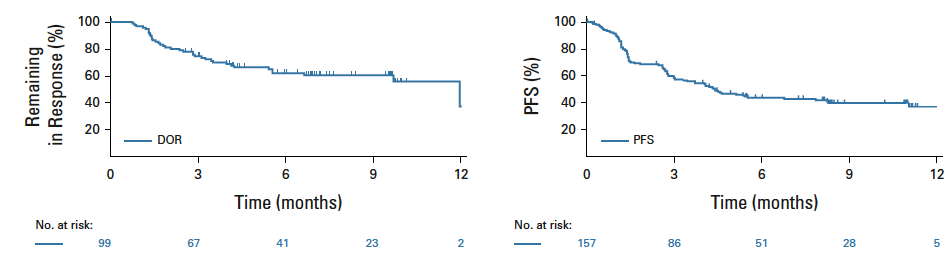 Median: 12m
Median: 4.4m
6m PFS: 43.9%
Median follow-up: 10.7m
ORR 63.1%; CR rate 38.9%
Thieblemont et al, J Clin Oncol 2022
[Speaker Notes: Patients were stratified using: IPI score (2 vs 3–5), Bulky disease (≥7.5cm), Geographical region
An interim analysis of the results is planned for after four treatment cycles
Follow-up period: 5 years from the end of treatment]
EPCORE NHL-1 (Expansion Cohort) – Safety
Most AEs were low grade and occurred early in treatment (Cycles 1-3)
The incidence of AEs declined after 12 weeks
10 (6.4%) patients experienced ICANS
9 grade 1-2 (resolved)
1 grade 5 (confounded by multiple factorsb)
c
aCOVID incidence:  4.5%. 
bPatient experienced ICANS after intermediate dose with multiple confounders, including opioid use for grade 3 pancreatitis, hyperammonemia, multifocal cerebral infarcts in setting of possible microangiopathy, and tocilizumab administration. 
*Combined term included neutropenia and decreased neutrophil count.
AE=Adverse Event.  CRS=Cytokine Release Syndrome.  ICANS=Immune Effector Cell-Associated Neurotoxicity Syndrome.
Data Cutoff:  January 31, 2022.
Thieblemont C, et al. Oral LB2364. 27th EHA Congress. June 9-12, 2022. Vienna, Austria.
Treatment-Emergent Adverse Eventsa (TEAEs) in ≥15% Patients by Grade
Patients (%)
ELM-2 Phase 2 Study– Odronextamab in R/R DLBCL
Phase 2, open-label, multi-cohort, multicenter study of odronextamab monotherapy for patients with R/R B-NHL (NCT03888105)
R/R FL cohort results presented at ASH 2022: oral presentation #949
Key eligibility criteria
DLBCL per WHO 2016 classification
ECOG PS 0 or 1
Refractory to or relapsed after ≥2 prior lines of therapy, including an anti-CD20 antibody and an alkylator
DLBCL
FL Grade 1–3a
Primary endpoint
ORR* by ICR

Key secondary endpoints
ORR* by local investigator 
CR, DOR, PFS, and OS
Safety and tolerability
Odronextamab administration:
IV, 21-day cycles 
Cycle 1 Step-up
Cycles 2-4 160mg Days 1, 8, 15
Cycle 5 onwards 320mg Q2W 
Treatment until disease progression
Disease-specific cohorts
Independent, parallel enrolment
MCL†
MZL†
Other B-NHL
*According to Lugano criteria1†New enrolment is currently paused.
B-NHL, B-cell non-Hodgkin's lymphoma; CD, cluster of differentiation; CR, complete response; DLBCL, diffuse large B-cell lymphoma; DOR, duration of response; ECOG PS, Eastern Cooperative Oncology Group performance score; FL, follicular lymphoma; ICR, independent central review; IV, intravenous; MCL, mantle cell lymphoma; MZL, marginal zone lymphoma; ORR, objective response rate; OS, overall survival; PFS, progression-free survival; Q2W, every 2 weeks; R/R, relapsed/refractory; WHO, World Health Organization.1. Cheson BD, et al. J Clin Oncol. 2014;32(27):3059–3068.
Kim et al, ASH 2022
Odronextamab Efficacy: Objective Response Rate in Relapsed/Refractory DLBCL
63% of responders achieved a complete response 

Consistent efficacy observed at Week 12 regardless of Cycle 1 step-up regimen
Median opportunity of follow-up: 21.3 months (range 2.6–29.8)
Kim et al, ASH 2022
Data cut-off date: Sep 15, 2022.*Efficacy evaluable (with an opportunity for assessment at 12 weeks); †ORR = complete responses + partial responses.CI, confidence interval; ORR, objective response rate.
[Speaker Notes: Table 14.2.1.4.ed Summary of Best Overall Response Rate based on Lugano Classification per Investigator Assessment 	
(Full Analysis Set) 	

Table 14.2.1.1.ed Summary of Best Overall Response Rate based on Lugano Classification per Independent Central Reviewers 	

Table 14.2.1.1.2.ed12wk Summary of Best Overall Response Rate up to 12 weeks based on Lugano Classification per Independent Central Reviewers]
Odronextamab efficacy:Responses appear durable
Duration of response – Independent central review
Duration of complete response – Independent central review
1.0
0.9
1.0
0.8
0.9
0.7
0.8
0.7
0.6
0.6
Probability
Probability
0.5
0.5
0.4
0.4
0.3
0.3
0.2
0.1
0.2
0.0
0.1
Median DOCR: 17.9 months (95% CI 10.2–NE)
Median DOR: 10.2 months (95% CI 3.7–NE)
0.0
12
12
0
3
6
9
0
3
6
9
21
21
15
18
15
18
24
24
Month
Month
Number of patients at risk, n
Number of patients at risk, n
2
9
4
21
14
64
38
27
16
2
7
3
40
19
12
29
24
14
12-month DOR: 49.4% (95% CI: 35.0–62.2)
18-month DOR: 38.9% (95% CI: 23.9–53.6)
12-month DOCR: 66.4% (95% CI: 47.1–80.1)
18-month DOCR: 48.3% (95% CI: 26.1–67.4)
Data cut-off date: Sep 15, 2022.CI, confidence interval; DOCR, duration of complete response; DOR, duration of response; NE, not evaluable.
Kim et al, ASH 2022
[Speaker Notes: Table 14.2.1.5.ed Kaplan-Meier Estimation of Duration of Response based on Lugano Classification per Independent Central Reviewers 	
Table 14.2.1.15.ed Kaplan-Meier Estimation of Duration of Complete Response in Patients with Best Overall Response CR based on Lugano Classification per Independent Central 	

Figures 
14.2.1.1.eda
14.2.1.5.eda]
Phase 3 ECHELON-1: AVD + Brentuximab Vedotin in Stage 3/4 Hodgkin Lymphoma
1:1 randomization
(N=1,334)
A+AVD x 6 cycles (n=664)
Brentuximab vedotin 1.2 mg/kg IV infusion days 1 and 15
EOT
CT/PET scan
Follow-up
Every 3 months for 36 months, then every 6 months until study closure
ABVD x 6 cycles (n=670)
IV infusion days 1 and 15
Primary endpoint: modified PFS per IRF (previously reported1)

Key secondary endpoint: alpha-controlled, event-driven analysis of OS

Long-term follow-up assessments:
Exploratory analysis of OS among patients who were PET2-positive and PET2-negative. 
PFS per investigator
Subsequent treatment use
Safety outcomes including:
PN resolution and improvement rates
Second malignancies
Outcomes of pregnancy among patients and their partners
End-of-cycle-2 PET scan by IRF per Deauville 5-point scale
PET–: 1–3
PET+: 4–5
Data cut-off for current analysis, June 1, 2021CT, computerized tomography; EOT, end of treatment; ITT, intention to treat; IV, intravenous; PET2, PET status at the end of cycle 2.
1. Connors JM, et al. N Engl J Med 2018;378:331–44.
Ansell et al, NEJM 2022
Dr Stephen M. Ansell
[Speaker Notes: Hutchings EHA 2021 oral with updated follow up assessments]
PFS per investigator continued to favor A+AVD vs ABVD, with a 32% risk reduction
1.0
0.8
0.6
Estimated 6-year PFS rates:
A+AVD: 82.3% (95% CI 79.1–85.0) 
ABVD: 74.5% (95% CI 70.8–77.7)
Number of events: A+AVD: 112; ABVD: 159
Median follow-up 73 months
Probability of progression-free survival
0.4
0.2
A+AVD
ABVD
Log-rank test P-value: 0.002
Censored
Hazard ratio, 0.678 (95% CI, 0.532–0.863)
0.0
0
6
12
18
24
30
36
42
48
54
60
66
72
78
84
90
96
102
Number of patients at risk
Time (months) from randomization
A+AVD
6
64
6
19
5
63
5
37
5
20
5
08
4
96
4
80
4
63
4
48
4
28
4
00
3
05
1
79
8
6
2
4
4
0
ABVD
6
70
6
12
5
20
5
01
4
85
4
65
4
42
4
32
4
14
3
91
3
71
3
38
2
45
1
54
6
7
9
1
0
68
Ansell et al, NEJM 2022
Dr Stephen M. Ansell
[Speaker Notes: F15.2.5.2
T15.2.5.2-Summary_PFS_INV]
OS significantly favored A+AVD vs ABVD corresponding to a 41% risk reduction
1.0
0.8
Estimated 6-year OS rates:
A+AVD: 93.9% (95% CI 91.6–95.5) 
ABVD: 89.4% (95% CI 86.6–91.7)
Number of events: A+AVD: 39; ABVD: 64
Median OS was not reachedMedian follow-up 73 months
0.6
Probability of overall survival
0.4
0.2
A+AVD
Log-rank test P-value: 0.009
ABVD
Hazard ratio, 0.590 (95% CI, 0.396–0.879)
Censored
0.0
0
6
12
18
24
30
36
42
48
54
60
66
72
78
84
90
96
102
Number of patients at risk
Time (months) from randomization
A+AVD
664
638
626
612
598
584
572
557
538
517
494
461
350
209
97
27
4
0
ABVD
670
634
614
604
587
567
545
527
505
479
454
411
308
191
84
11
1
0
Fewer patients died from HL and disease- or treatment-related complications with A+AVD vs ABVD
Ansell et al, NEJM 2022
Dr Stephen M. Ansell
[Speaker Notes: F15.2.9.1 
T15.2.9.1]
Brentuximab Vedotin plus AVD for First-line Treatment of  Early-stage Unfavorable HL
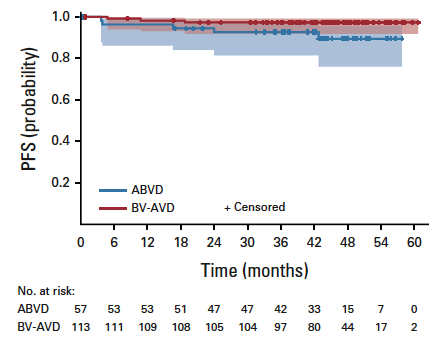 Randomized Phase 2 Trial
Age 18-60y with >1 unfavorable EORTC/LYSA risk criterion
2:1 randomization to 4 cycles BV-AVD vs ABVD followed by 30Gy INRT
Primary endpoint PET response after 2 cycles (D1-3)

N=170
BV-AVD vs ABVD
PET-neg: 82.3% vs 75.4% 
2-y PFS: 97.3 v 92.6%
Fornecker et al, JCO 2022
[Speaker Notes: Patients were stratified using: IPI score (2 vs 3–5), Bulky disease (≥7.5cm), Geographical region
An interim analysis of the results is planned for after four treatment cycles
Follow-up period: 5 years from the end of treatment]
Camidanlumab Tesirine –anti-CD25 monoclonal antibody conjugated to a PBD dimer
Ongoing, Phase 2, single-arm, multicenter, open-label study in patients with R/R cHLa
30-minute IV infusion of Cami on Day 1 of each 3-week cycle
Primary endpoint: ORR (per 2014 Lugano classification) assessed by central review
Secondary endpoints: DoR, PFS, safety (frequency and severity of adverse events)
As of November 1, 2021, enrollment was complete (N=117)
R/R HL who have previously received BV and PD1 inhibitor
45 µg/kg
30 µg/kg
Cycle 3 onwards, up to 1 yearb
Cycles 1 & 2
Herrera et al, SOHO 2022
[Speaker Notes: This is an ongoing Phase 2, single-arm, multicenter, open-label study in patients with R/R cHL. 
The treatment regimen is listed on this slide. 
The primary endpoint is ORR, assessed by central review.
Main secondary endpoints include duration of response, progression-free survival, and safety (frequency and severity of adverse events).
As of November 1, 2021, enrollment was complete, with 117 patients.]
Efficacy – Overall Response Rate and PFS
Best Overall Response
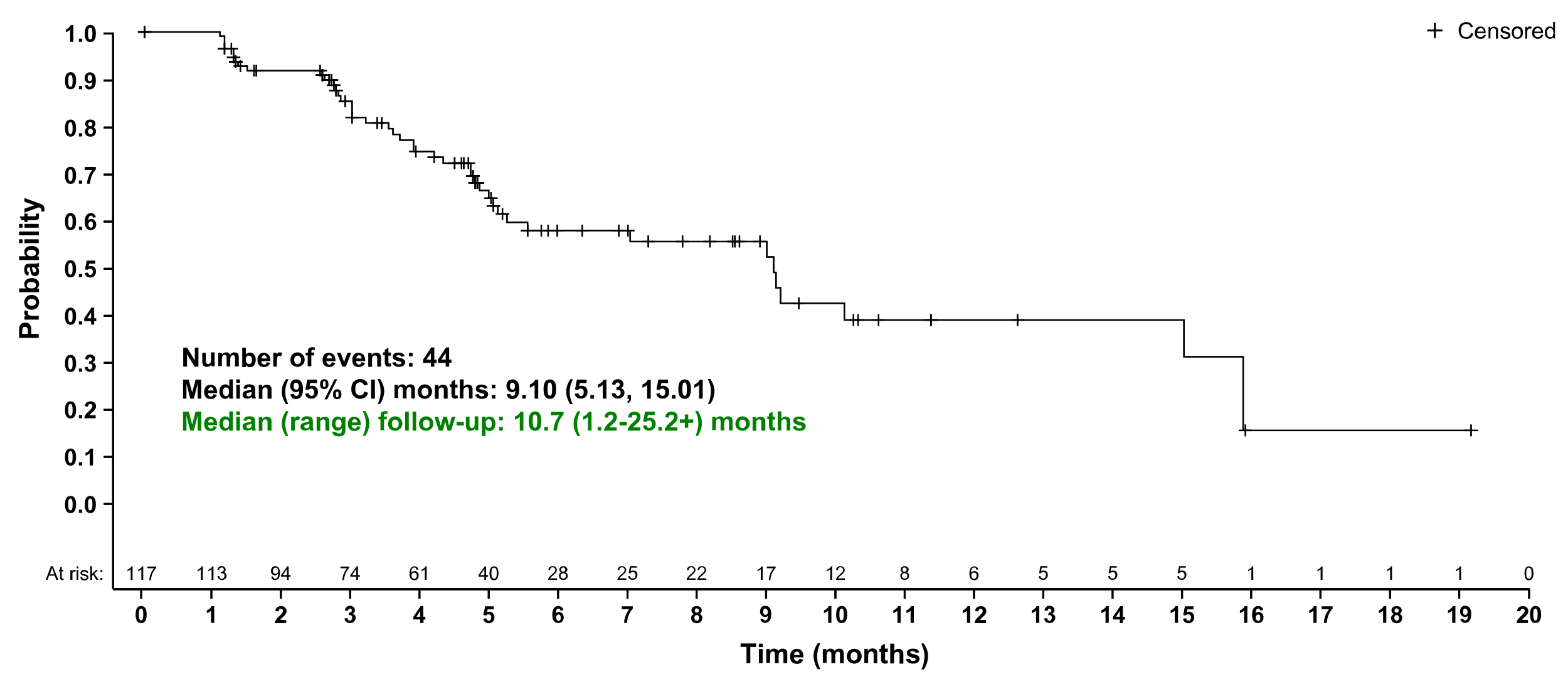 ORR (95% CI):
70.1% 
(60.9-78.2)
Relevant side effects: skin/nail reactions, hepatobiliary test abnormalities, edema, auto-immune-related abnormalities similar to PD1 inhibitors, Guillain-Barre Syndrome (polyradiculopathy)
Herrera et al, SOHO 2022
[Speaker Notes: The ORR for patients receiving Cami was 70.1%.
The CR rate was 33.3%. Stable disease was reported in 17.9% of patients. 
The ORR in patients who received prior SCT was 74% vs 62.8% in those who did not receive prior SCT.]